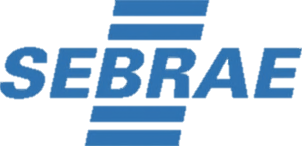 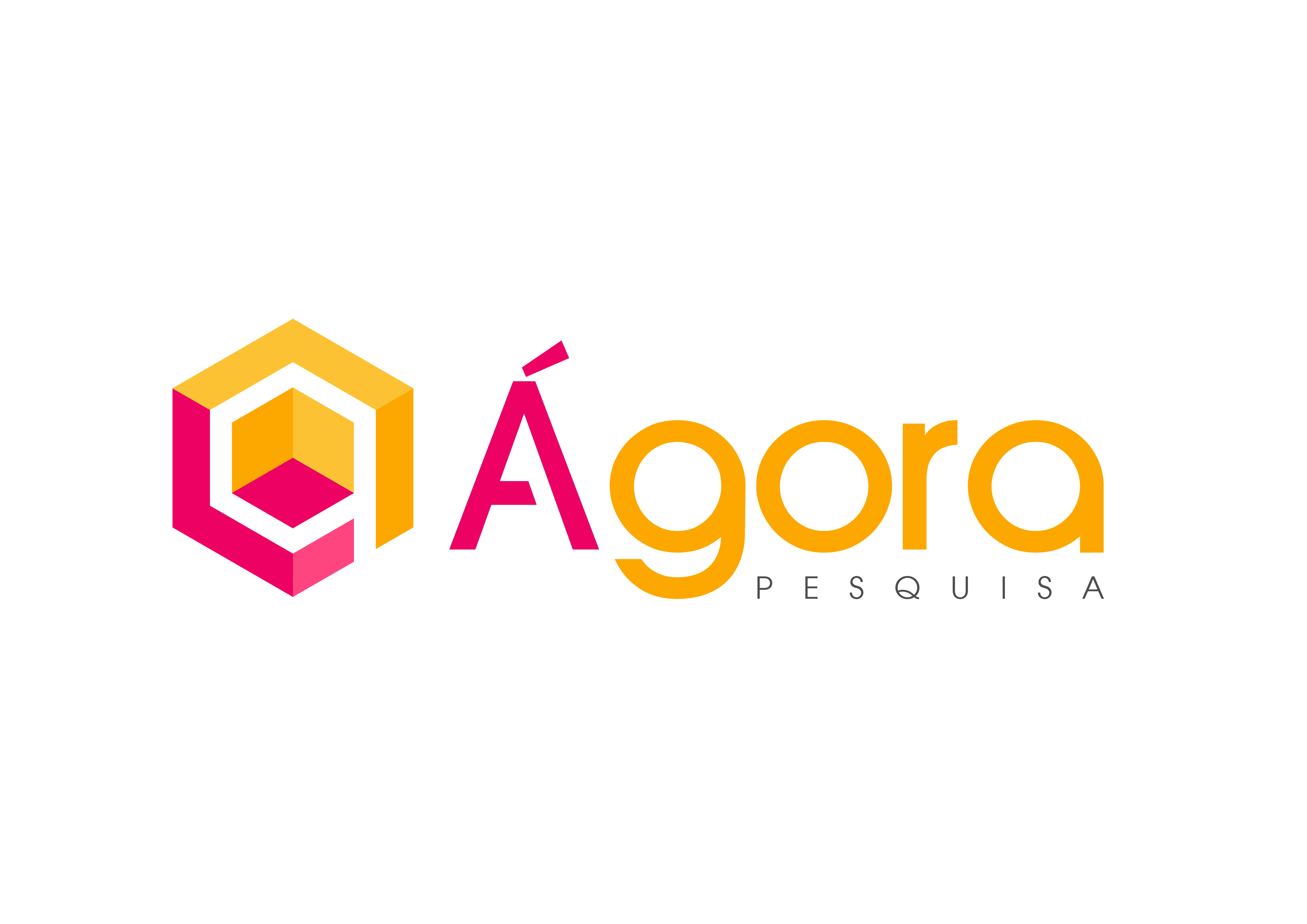 Resultado dos Grupos de Discussão
Revalidação de Temas
Abril - 2016
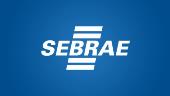 Objetivos
Objetivos
Geral
Avaliar a compreensão do público do SEBRAE (das MPE´s e Potenciais empresários) em relação aos temas: Organização, Cooperação e Sustentabilidade.
Específico
Coletar informações que norteiam a escolha de nomes que melhor sintetizem e expliquem os conteúdos relacionados a Organização, Cooperação e Sustentabilidade e suas respectivas formas de organizá-las de acordo com o conteúdo.
2
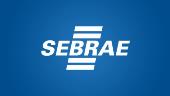 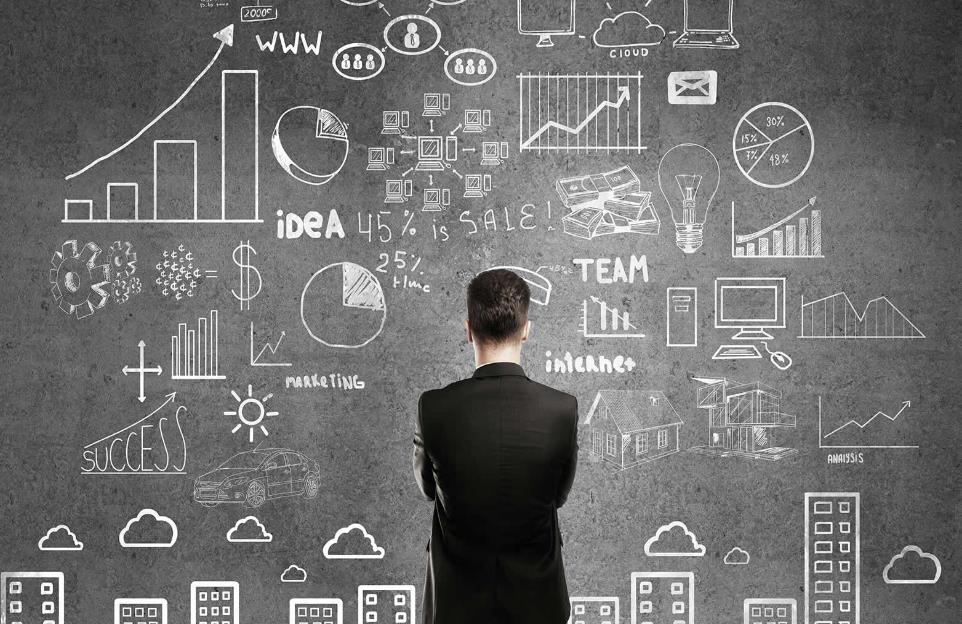 Metodologia
Metodologia
3
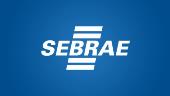 Metodologia
Captação
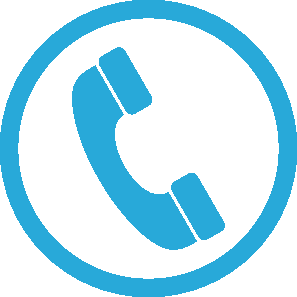 Realização de ligações a partir de equipe própria.
Banco de  Dados
Envio de emails para confirmação da Pesquisa
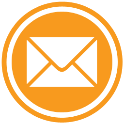 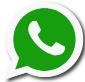 Após a abordagem e confirmação de presença do participante, é feito o contato através do whatsapp, Informando a localização (GPS) do local
4
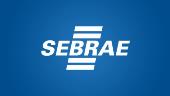 Metodologia
Durante as reuniões foram feitas diversas   anotações relevantes que serviram como     base para análise posterior.
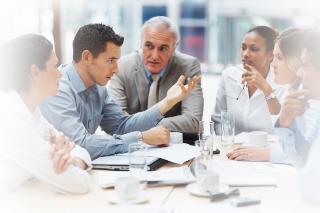 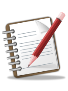 Metodologia
Contudo, todas as reuniões foram gravadas para permitir uma análise mais detalhada a posteriori.
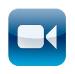 Metodologia
A mediação das reuniões seguiu o roteiro definido pelo SEBRAE.
5
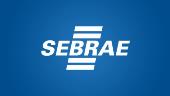 Grupos
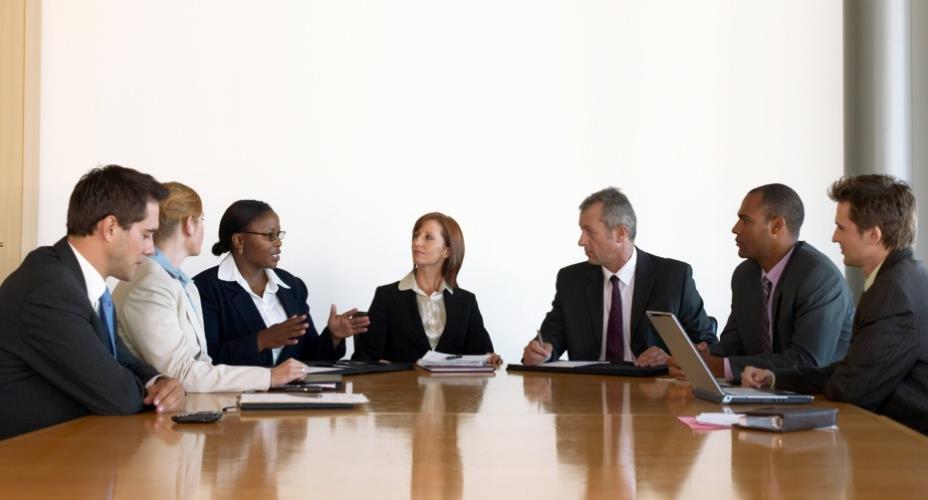 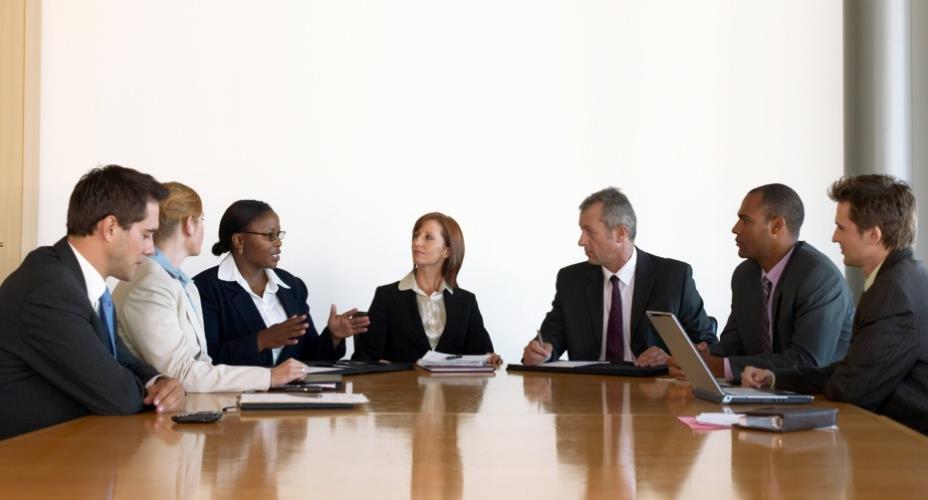 Perfil dos grupos
6
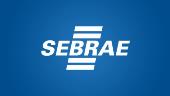 Perfil dos Grupos - Locais
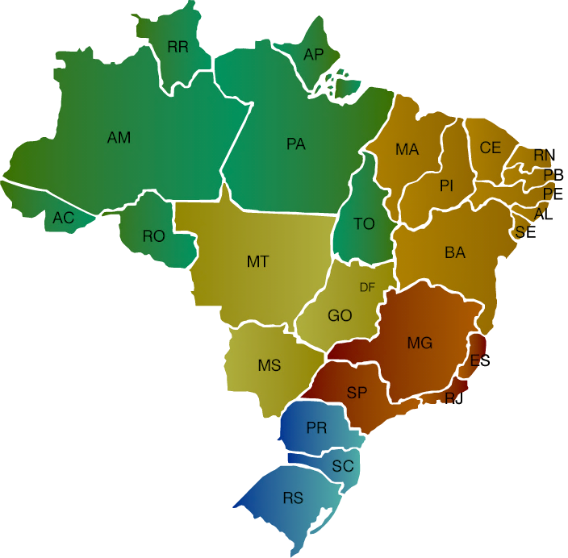 Brasília – 3 grupos
Potenciais
Empresários
Empresários (CNPJ + 2 anos)
1
1
1
Nível   Médio
Nível       Superior
Nível     Superior
Rio de Janeiro – 5 grupos
Potenciais
Empresários
Empresários(CNPJ + 2 anos)
1
1
2
1
Nível   Médio
Nível       Superior
Nível   Médio
Nível       Superior
7
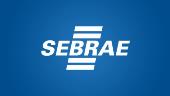 Perfil dos Grupos
Grupos
8
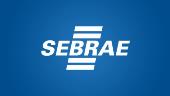 Perfil dos Grupos - Estatísticas
Grupos
Faixa Etária
Desvio padrão: 12 anos
Gênero
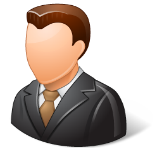 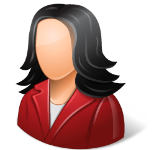 9
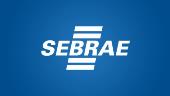 Perfil dos Grupos – Áreas de atuação
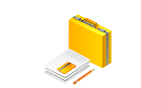 Empresários
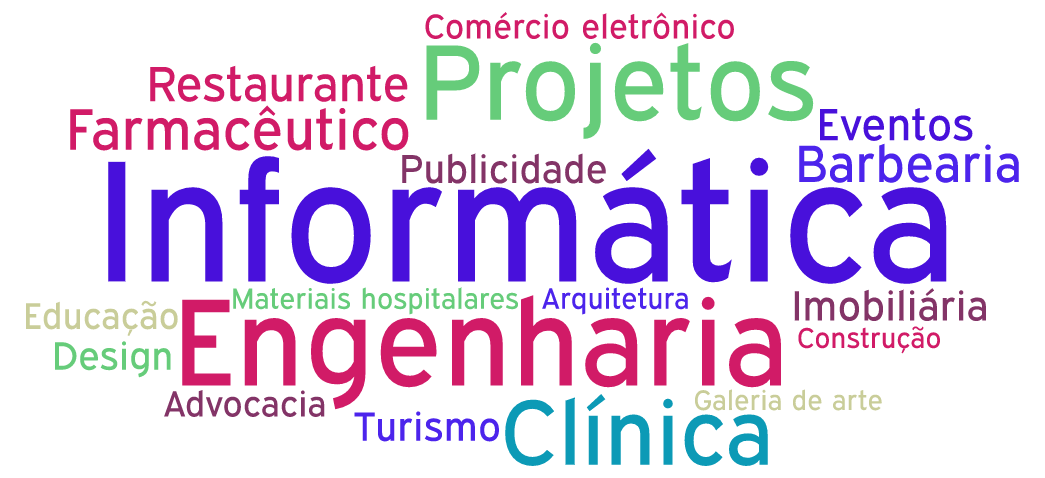 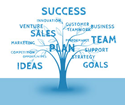 10
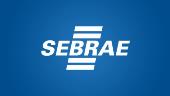 Perfil dos Grupos – Áreas de interesse
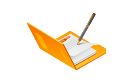 Potenciais Empresários
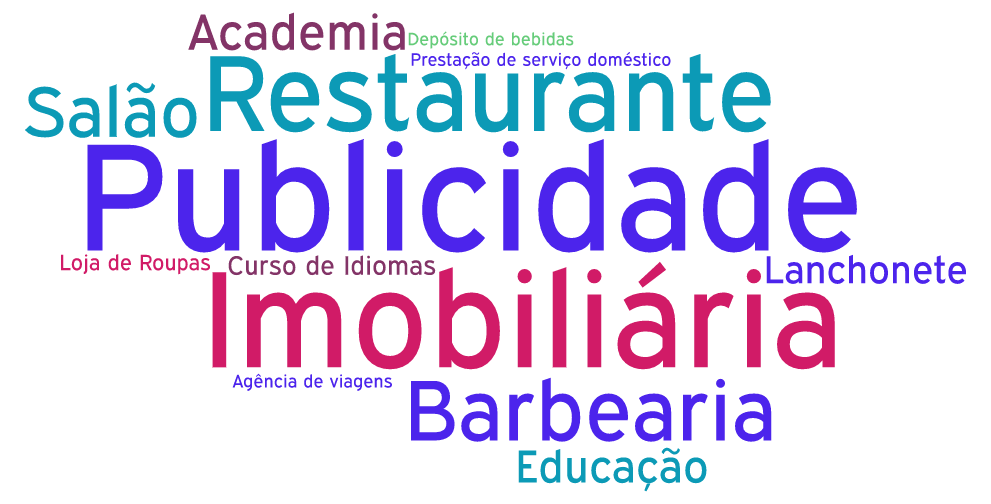 11
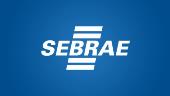 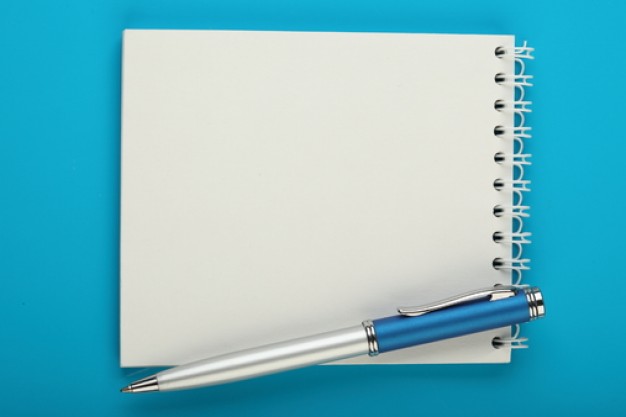 Introdução:

O que se deve fazer e a quem se deve recorrer para garantir o sucesso de uma empresa?


Temas  abordados

*Cooperação

*Organização

*Sustentabilidade
12
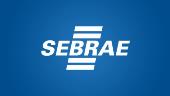 Introdução
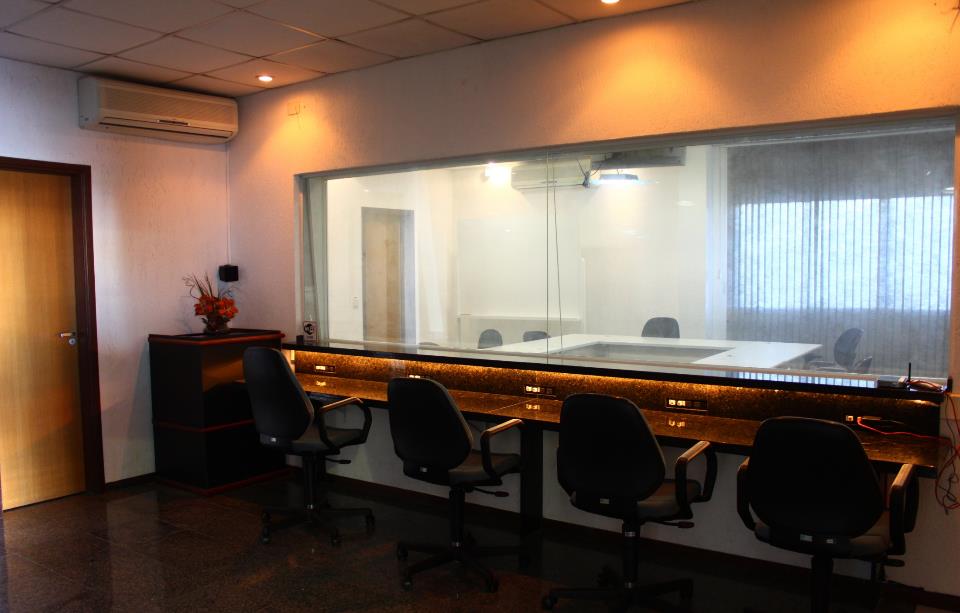 Introdução
13
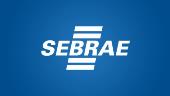 Introdução
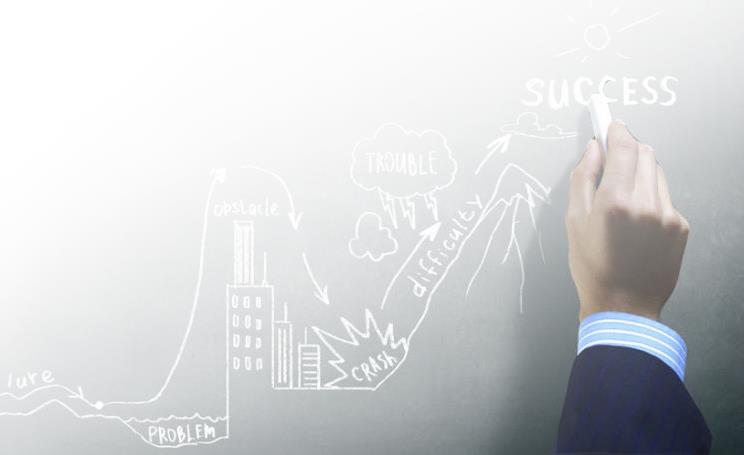 Diferenças de Percepções entre os Perfis
Identificamos diferentes percepções entre os participantes de nível superior e os de nível médio.
As respostas não sofreram alterações significativas entre os grupos 
de empresários e potenciais empresários com mesmo nível de escolaridade.
14
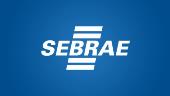 Introdução
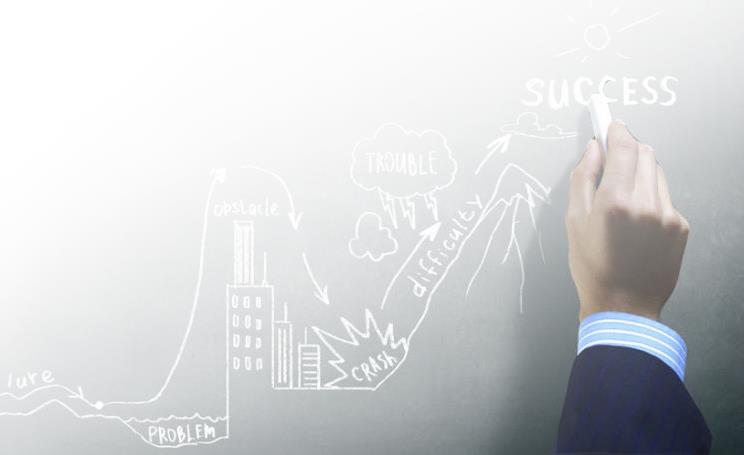 O que se deve fazer e a quem se deve recorrer para garantir o sucesso de uma empresa?
A maioria dos participantes não conseguiu responder a esta questão de maneira clara.
Entretanto, houve algumas respostas que se destacaram, como por exemplo:
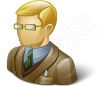 “Acredito que quando os processos são bem definidos e conduzidos de maneira eficiente os problemas são minimizados”.
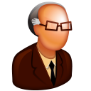 “Ás vezes é necessário buscar ajuda, e quem melhor que oSEBRAE para ajudar o pequeno empreendedor?”.
15
Sucesso
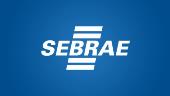 Introdução
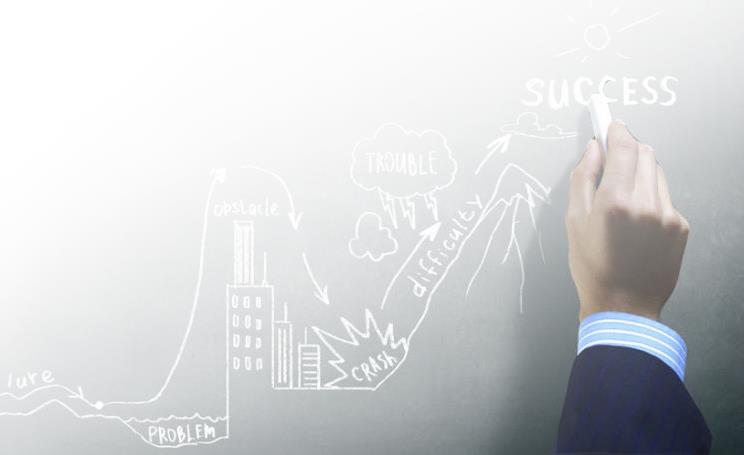 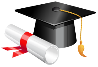 Nível Superior
Nos grupos com nível superior predominaram respostas associadas aos termos:
Estratégias
Qualidade
Transparência
Plano de          Negócios
Processos
Inovação
Clientes
16
Sucesso
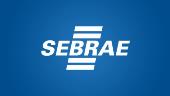 Introdução
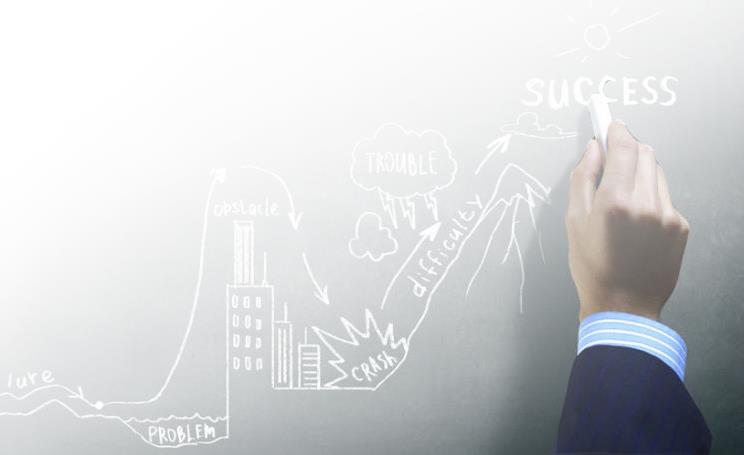 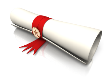 Nível Médio
Nos grupos com nível médio predominaram respostas associadas aos termos:
Preço
Fazer bem feito
Facilitar Pagamento
Fazer o  que gosta
Prazo
Ter Diferenciais
Divulgação
17
Sucesso
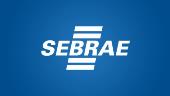 Introdução
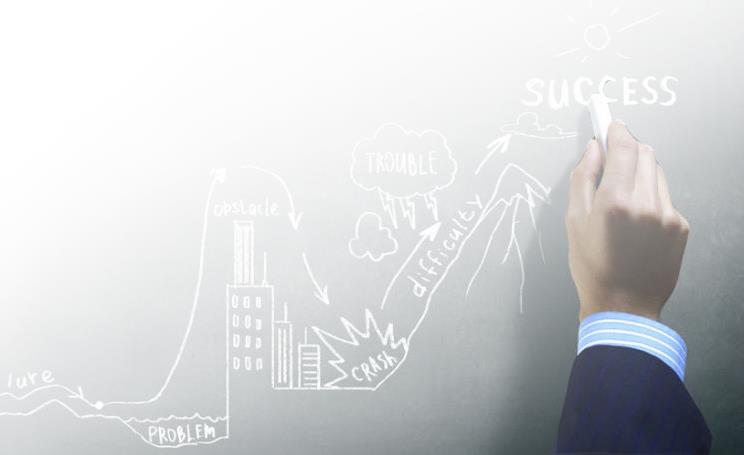 Principais Diferenças
Potencial
Empresários
Nível Superior
Nível Médio
18
Sucesso
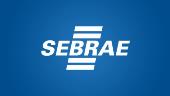 Introdução
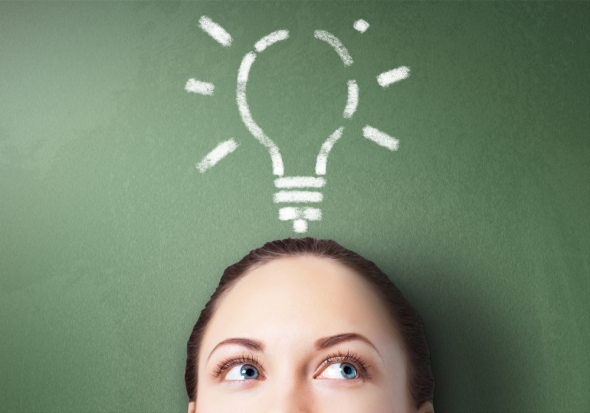 Percebeu-se que nos grupos com nível superior as respostas giraram em torno de termos mais técnicos e objetivos.
Os termos associados às respostas destes grupos eram substantivos e, em sua grande maioria, formados por apenas uma palavra.
Já nos grupos de nível médio, percebeu-se que as respostas giraram em torno de termos mais populares e menos objetivos.
Estes eram, em sua maioria, termos compostos por mais de uma palavra e associados a verbos de ação.
19
Sucesso
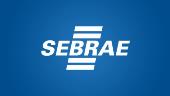 Organização
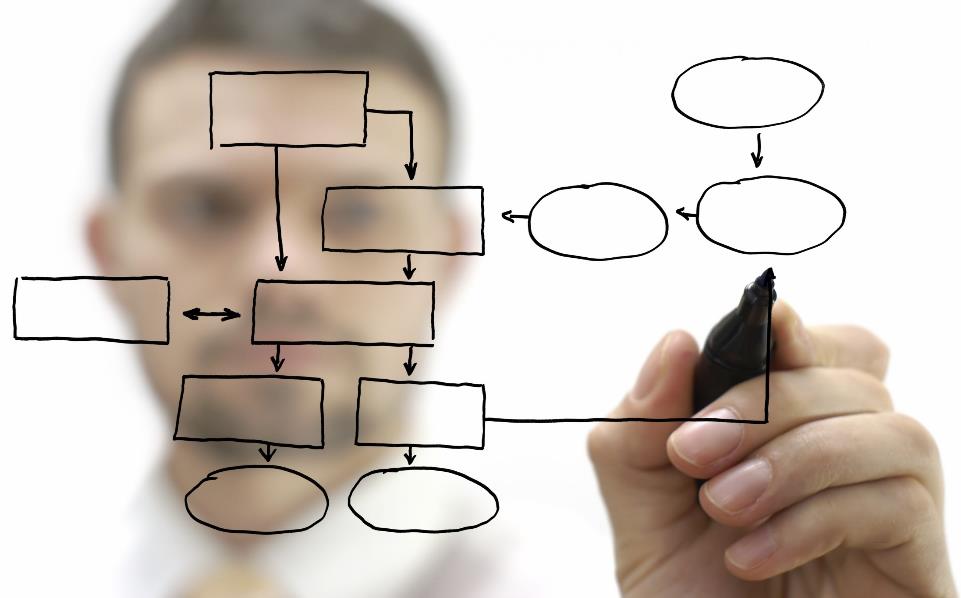 Finanças
Nome ?
Organização
Qualidade
RH
Eficiência
Mais com   menos
Expectativa
Pasta
Pasta
Subpasta
Subpasta
20
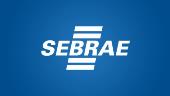 Organização
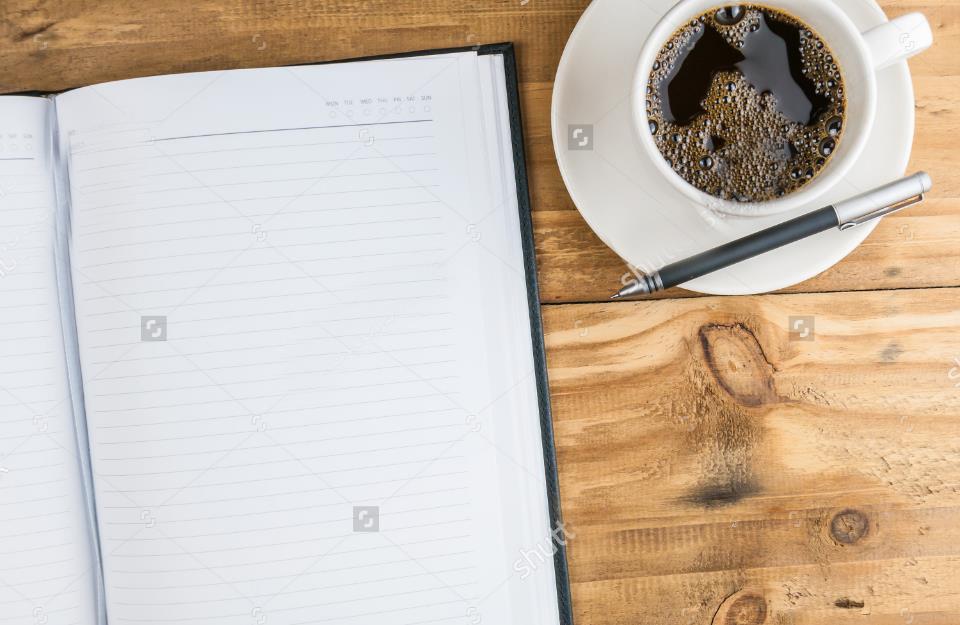 Roteiro
Como atender as expectativas do cliente?
Como se melhora a qualidade de um 
produto ou serviço?
Como fazer para manter a qualidade 
do produto ou serviço?
Que tipo de vantagens uma empresa que tem produtos ou serviços de qualidade 
 possui?
Como fazer mais com menos?
Como produzir mais ou prestar mais serviços com os recursos disponíveis da 
empresa?
Quais são as maneiras de tornar uma empresa mais eficiente?
Quais as vantagens de uma empresa mais eficiente?
21
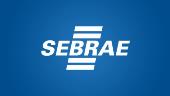 Organização
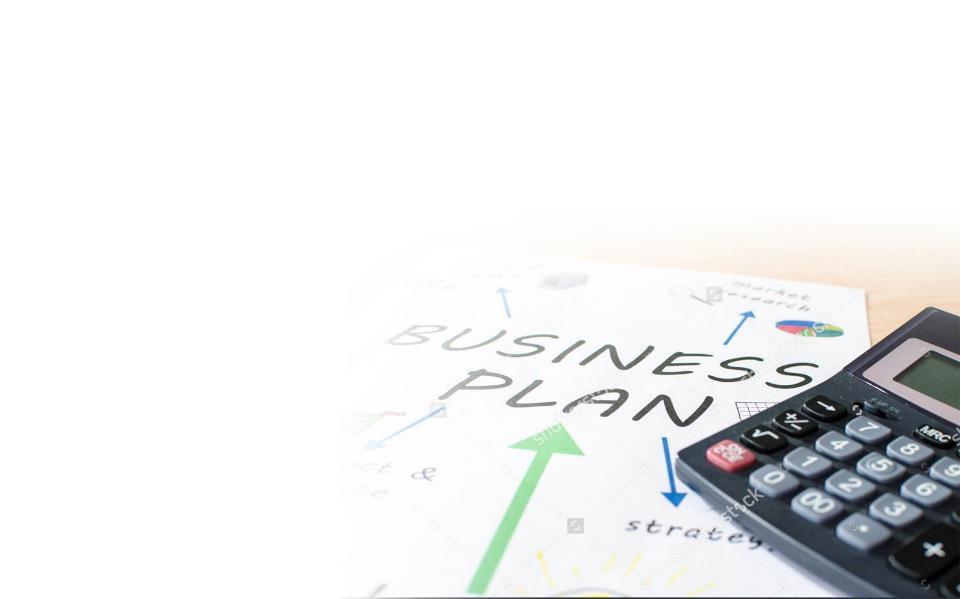 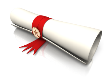 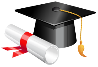 Diferenças de Percepções entre os Perfis
Identificamos diferentes percepções entre os participantes de nível superior e os de nível médio.
As respostas não sofreram alterações significativas entre os grupos de 
Empresários  e potenciais  empresários com 
mesmo nível de escolaridade.
22
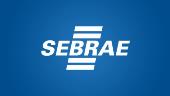 Organização
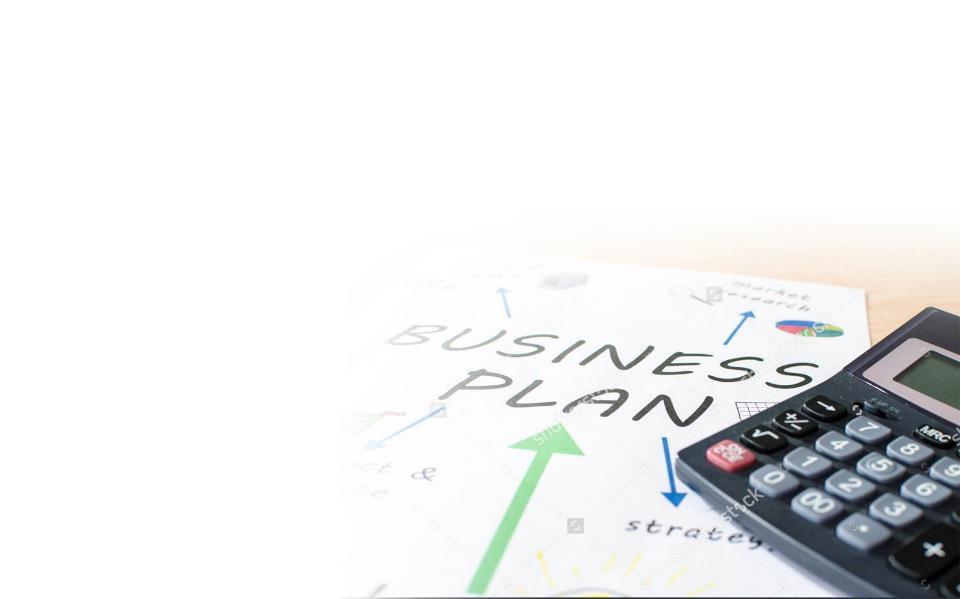 “Como atender as expectativas do cliente?”
Esta pergunta tinha o intuito de averiguar se os participantes iriam 
associar as expectativas do cliente com a eficiência dos processos e a 
qualidade dos produtos ou serviços prestados.
“Saber vender o produto “
“Ter foco no cliente”
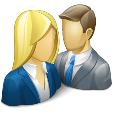 “ Oferecer qualidade no serviço prestado”
23
Expectativas do cliente
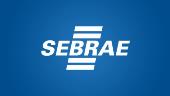 Organização
Organização
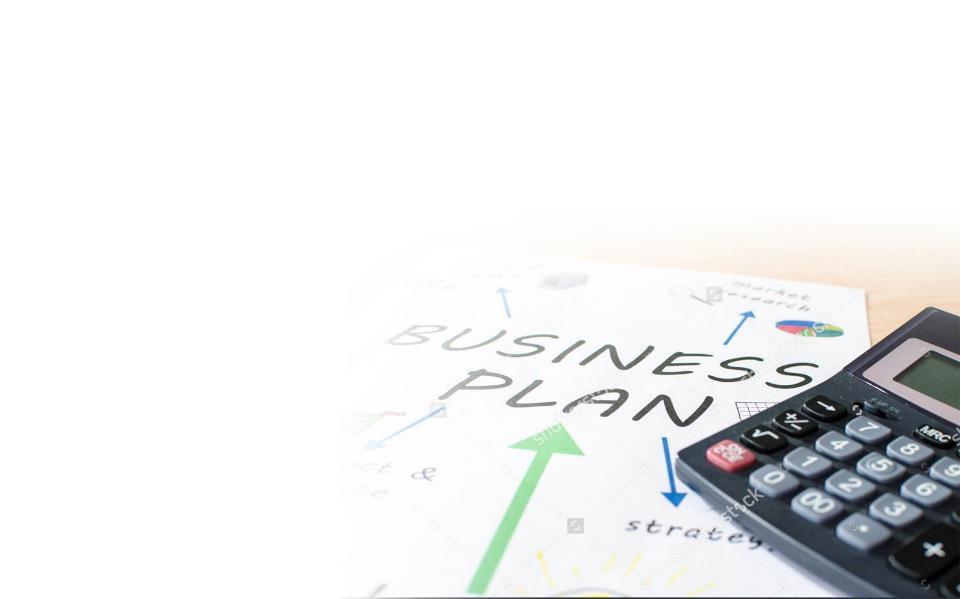 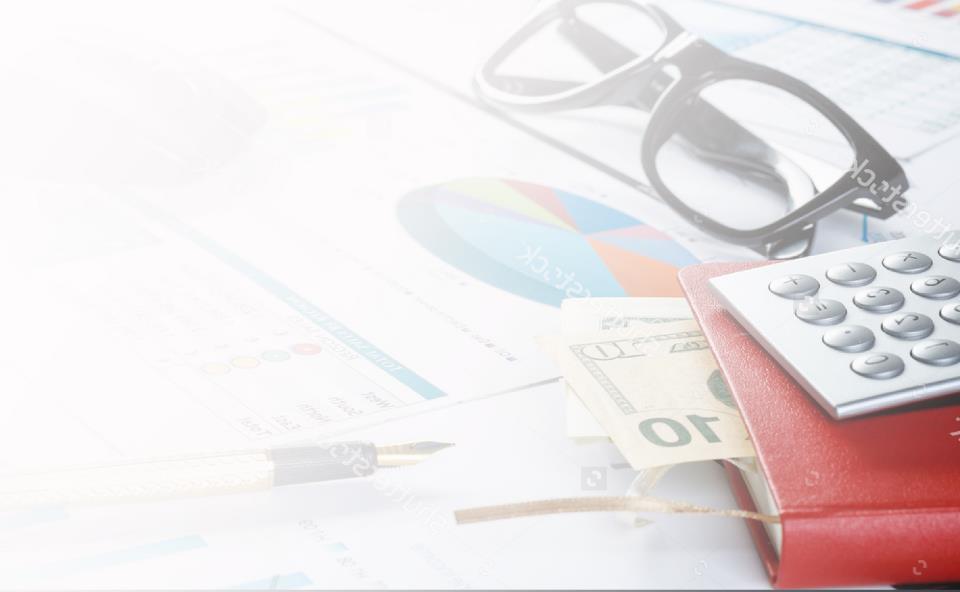 Todos os perfis, de forma geral, apresentaram respostas atreladas à qualidade dos produtos ou serviços.
O feedback dos clientes é a ferramenta para mensurar o grau de satisfação com os clientes.
Para os de nível médio, entendem como o Boca a Boca. Para os de nível superior, explicitaram de
forma tímida algumas ferramentas de relacionamento com o cliente.
Entretanto, poucos participantes apresentaram respostas atreladas à eficiência dos processos.
Poucos participantes explicitaram treinamento ou qualificação profissional.
“Se o pessoal tá falando bem do seu negócio é porque você tá deixando o cara satisfeito”
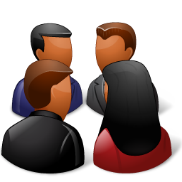 “A quantidade de devolução diz isso pra você”
“Tem que ter formas de ouvir os clientes. Ele que vai dizer se tá feliz ou não. Se você não fizer esse tipo de pesquisa, não tem jeito. Tem que perguntar mesmo”
24
Expectativas do cliente
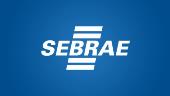 Organização
“Como se melhora a qualidade de um produto ou serviço?”
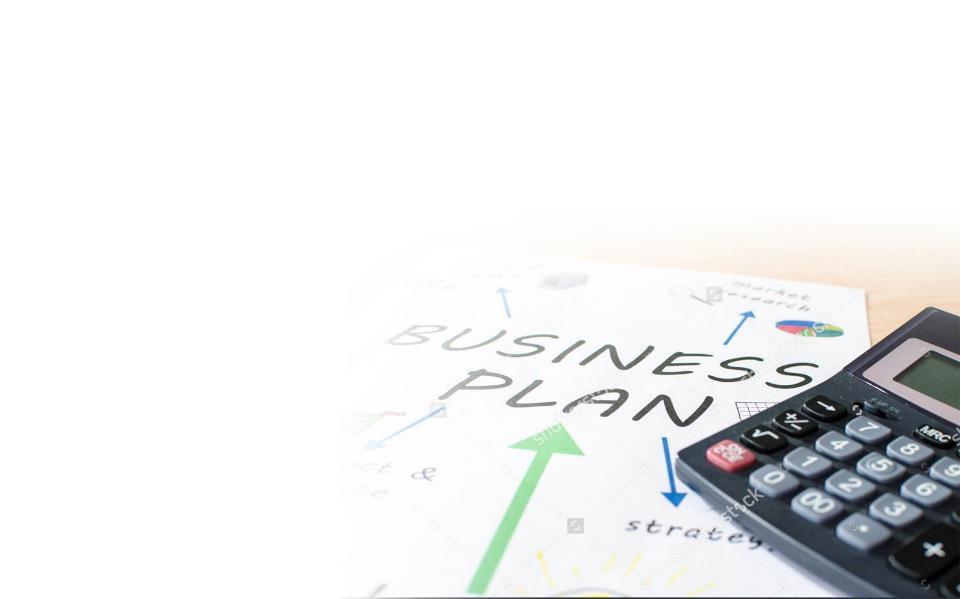 “Como fazer para manter a qualidade do produto ou serviço?”
“Que tipo de vantagens uma empresa que tem produtos ou serviços de qualidade possui?”
Estas perguntas visam avaliar
qual é o nível de compreensão do conceito de qualidade e as 
respectivas ferramentas de 
Controle de Qualidade.
“Se as vendas não caem, isso mostra que o produto é bom.”
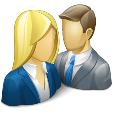 “ Você tem que entender o que o cara quer, fazer do jeito dele. Aí, você sabe que vai mantera sua qualidade...
25
Qualidade
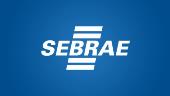 Organização
Organização
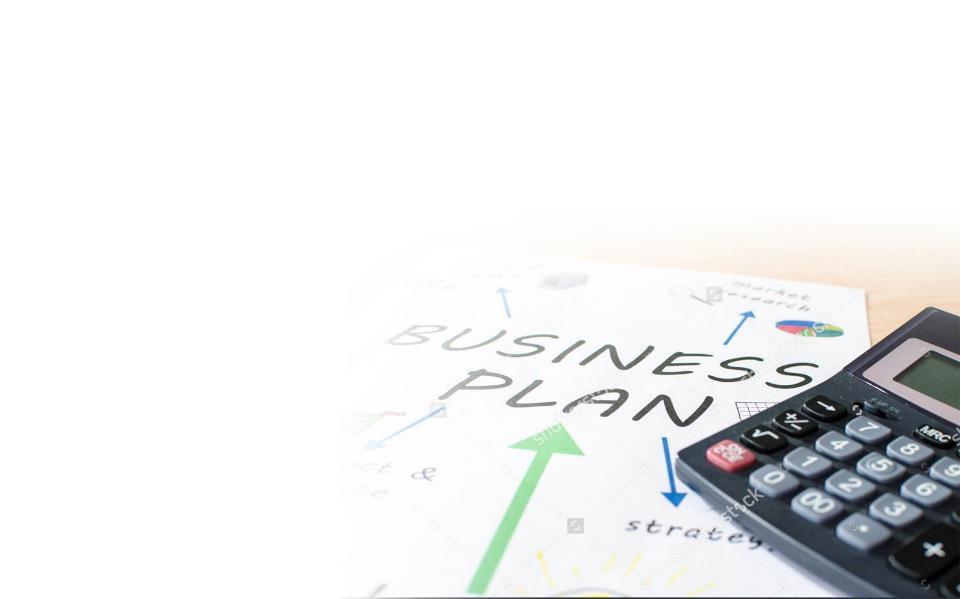 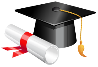 Nível Superior
Demonstraram maior conhecimento sobre o tema e apresentaram respostas mais claras e objetivas.
Mesmo com  maior clareza e objetividade nas respostas também vinculam a percepção da qualidade com a  visão do cliente. Destacaram poucas estratégias de relacionamento com o cliente. 

O Conceito de CRM é desconhecido.
Isto é, a maioria acredita que a qualidade de seus produtos ou serviços é percebida somente 
de fora para dentro.
26
Qualidade
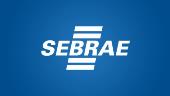 Organização
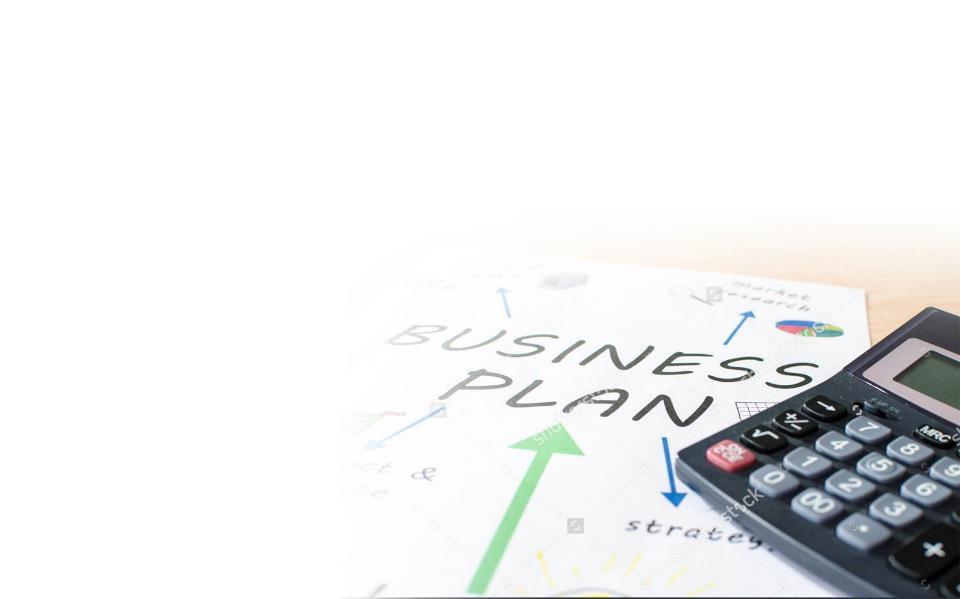 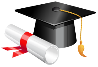 Nível Superior
As vantagens em ter produtos de qualidade estão associadas ao aumento das vendas e 
crescimento na fatia de mercado.
Poucos entendem que produtos de qualidade são fundamentais para a construção da imagem
e reputação da empresa em médio e longo prazo.
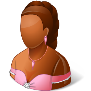 “ Isso tem nem o que perguntar. Quanto mais qualidade mais você vende, oras”
“ Eu fico preocupada com a produção e o meu estoque, quando caem não é um bom sinal”.
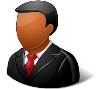 27
Qualidade
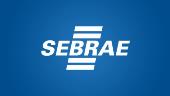 Organização
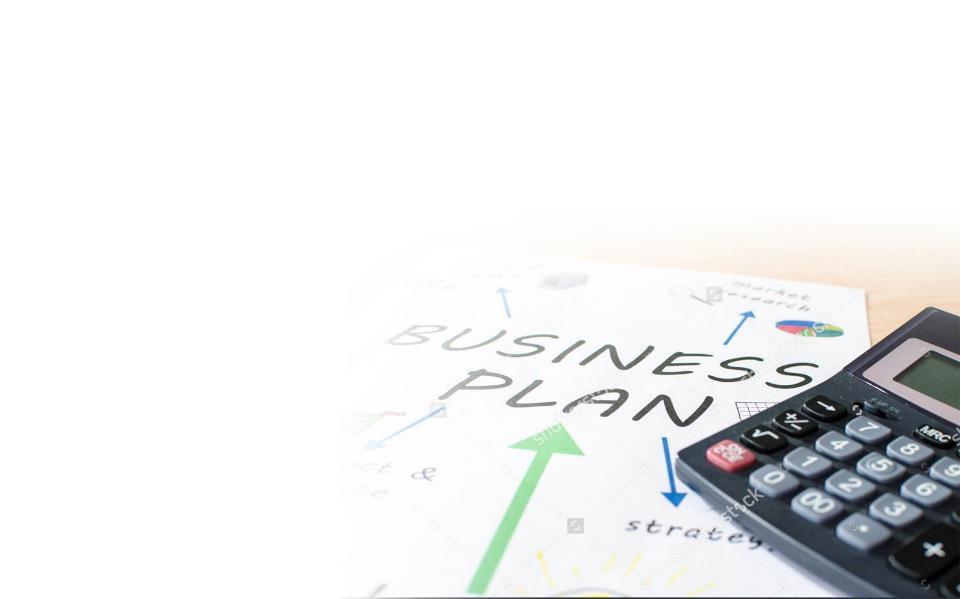 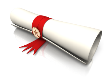 Nível Médio
Não sabem como melhorar a qualidade dos serviços e produtos.
Se existem reclamações, o produto está ruim. Se existem elogios, o serviço está bom.
Também acreditam  que a qualidade de seus produtos ou serviços é percebida somente
de fora para dentro.
“Acho que não tem outra. Pra melhorar tem que tem algum tipo de controle do quanto está voltando, de quanto eles reclamam e tal.”
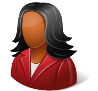 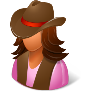 “É o famoso Boca a Boca. Você pode até achar que tá fazendo certo, que está tudo com qualidade, mas quem vai dizer é o seu cliente.”
28
Qualidade
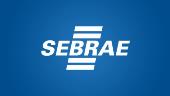 Organização
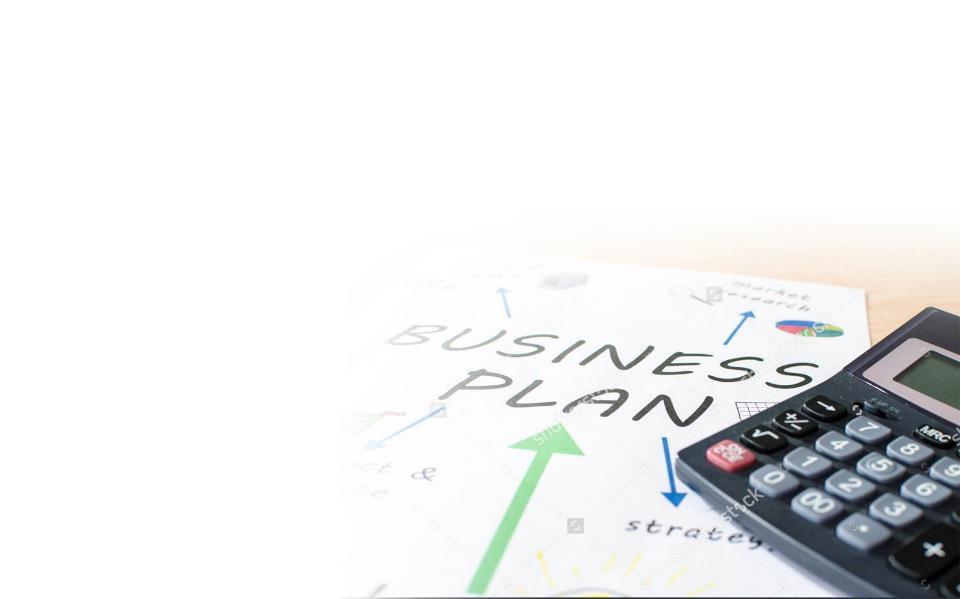 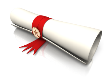 Nível Médio
As vantagens em ter produtos de qualidade estão associadas ao aumento das vendas e crescimento 
na fatia de mercado e a diminuição de reclamações.
O beneficio da qualidade dos serviços e produtos é imediato.
Não associam o beneficio com vantagens competitivas 
de médio e longo prazo.
Vendas
Qualidade
Reclamações
29
Qualidade
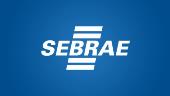 Organização
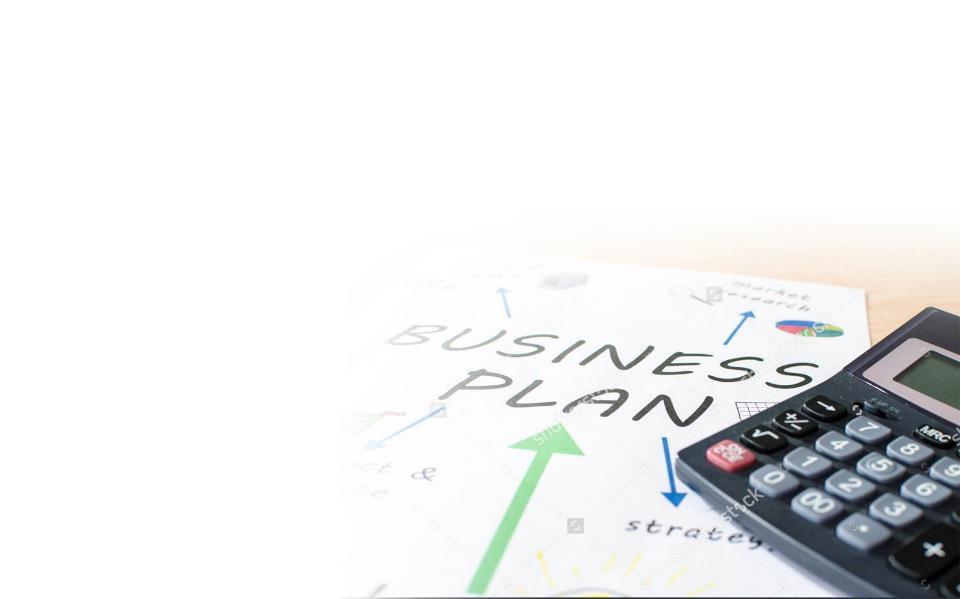 “Como fazer mais com menos?”
“Como produzir mais ou prestar mais serviços com os recursos disponíveis da empresa?”
“Quais são as maneiras de tornar uma empresa mais eficiente?”
“Quais as vantagens de uma empresa mais eficiente?”
Estas perguntas visam avaliar qual é o nível de compreensão do conceito de eficiência que os participantes apresentam.
30
Eficiência e Produtividade
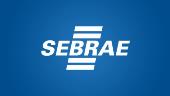 Organização
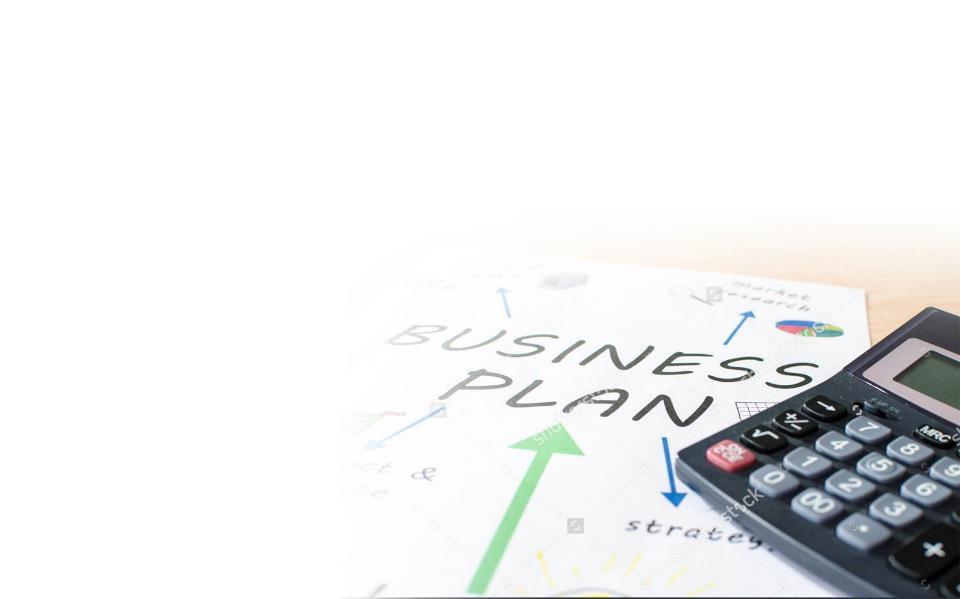 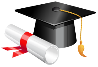 Nível Superior
Nos grupos com nível superior, uma parte considerável dos participantes entende de maneira 
adequada o conceito de eficiência. Contudo, ainda há nestes grupos participantes que não conhecem.
Participantes  com  nível médio  confundem  o  termo 
“Eficiência” com “Eficácia”, ou com termos 
como  “Produtividade” e “Rentabilidade”.
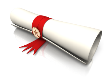 Nível Médio
31
Eficiência e Produtividade
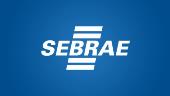 Organização
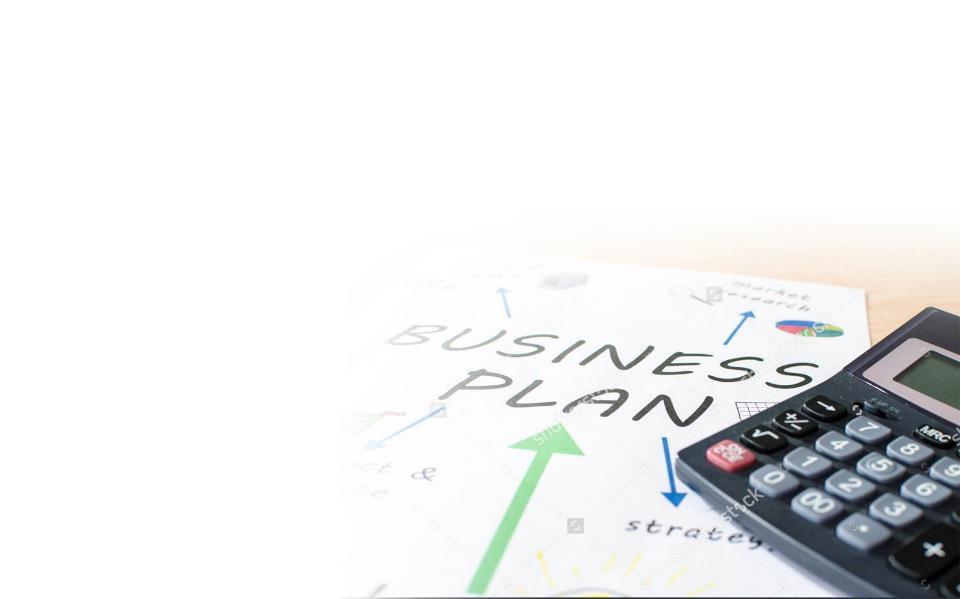 Análise Comparativa
Dentre as medidas para tornar a empresa mais eficiente, identificamos significativas 
diferenças entre os grupos com nível superior e os grupos com nível médio.
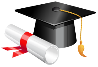 Nível Superior
Automação;
Correr atrás;
Terceirização;
Botar a mão na massa;
Melhoria dos processos;
Determinação;
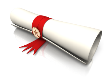 Capacitação;
Foco;
Nível Médio
Otimização do espaço;
Mão de obra barata;
Otimização de recursos;
Reduzir funcionários;
Otimização do tempo;
Alternativas de baixo custo;
Redução de despesas
Criatividade.
32
Eficiência e Produtividade
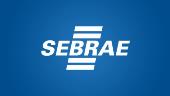 Organização
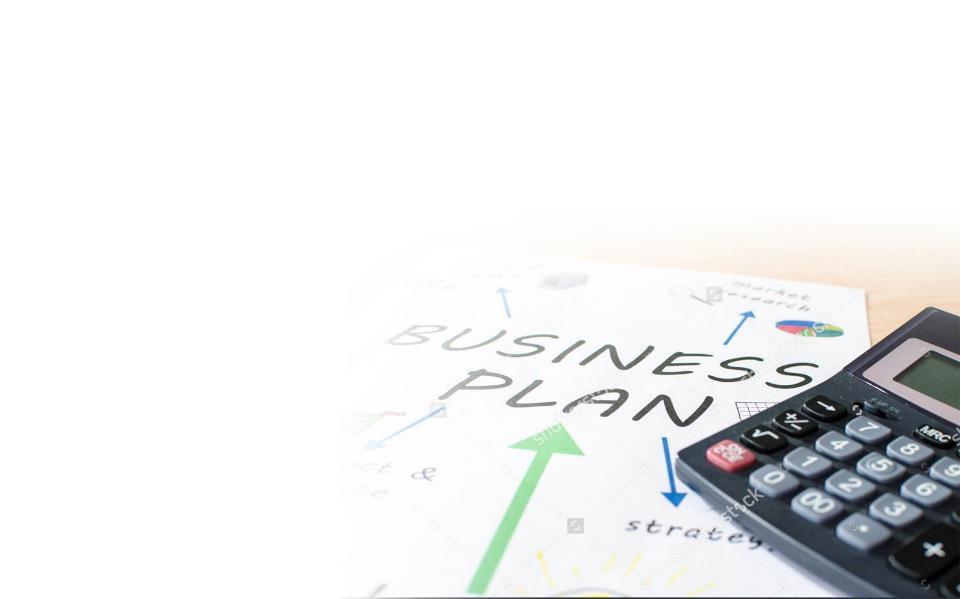 Análise Comparativa
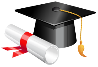 Nível Superior
Entendem que o conceito de eficiência é inerente ao desempenho e controle do gestor. A Centralização das atividades foi fortemente explicitada.
Entendem que eficiência é síntese da otimização de processos, ainda que nãoapliquem em suas empresas ou a sugiram enquanto funcionários.
“O que engorda o boi é o olho do dono”
“Tem que ter um controlemaior. Hoje, pra você se dar bem, tem que ser gestor. É difícil, mas é a realidade.”
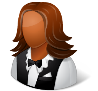 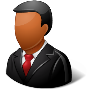 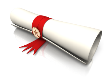 Nível Médio
33
Eficiência e Produtividade
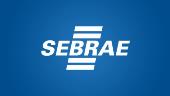 Organização
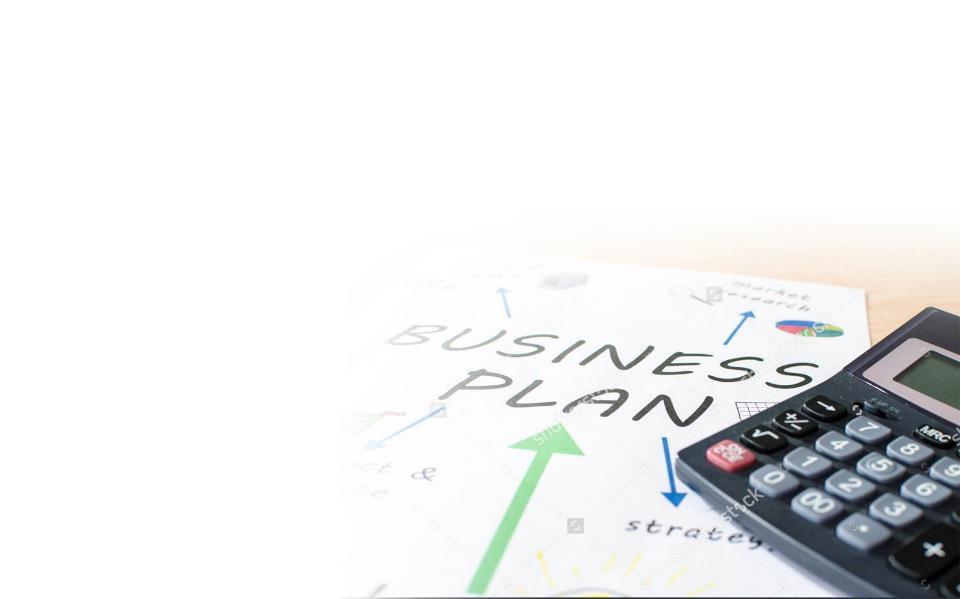 Análises Conclusivas
Analisando os participantes como um todo foi possível concluir que o 
conceito de qualidade é fortemente associado à percepção do cliente.
Nenhum convidado mencionou práticas internas de controle da qualidade.
Em relação à percepção da qualidade, a maioria das respostas era voltada a fatores como:
Taxa de devoluções;
Pedidos de assistência técnica;
Índice de reclamações;
Queda nas vendas sem cenários de 
recessão do mercado.
34
Qualidade
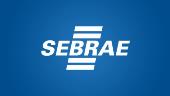 Organização
Organização
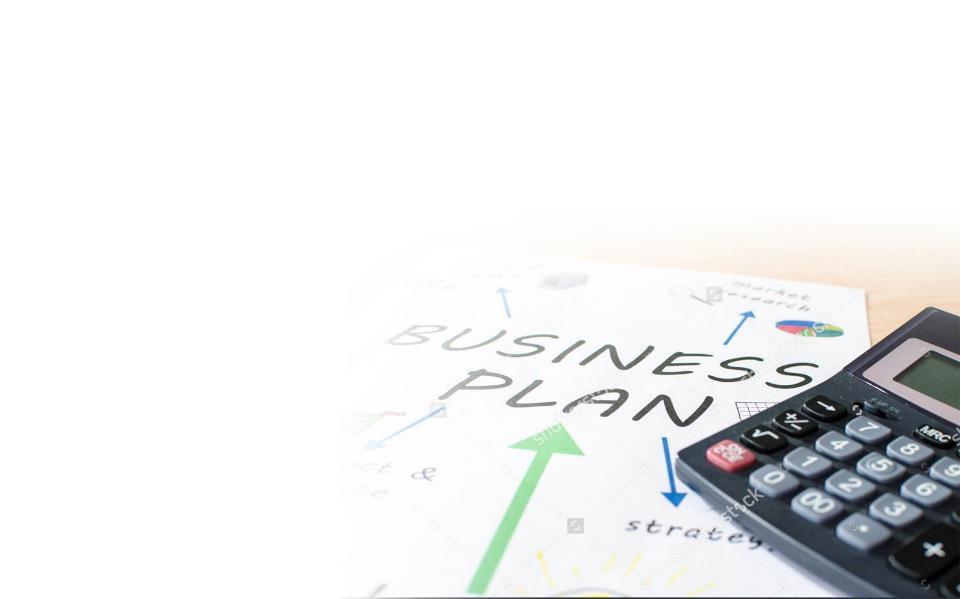 Análises Conclusivas
Em relação ao que pode ser feito para melhorar a qualidade dos produtos ou serviços, 
a maior parte  dos convidados apresentou respostas como:
Qualificar-se cada vez mais;
Qualificar os funcionários;
Focar no bom atendimento;
Adotar práticas de pesquisa e desenvolvimento;
Adotar práticas de CRM;
Inovar.
35
Qualidade
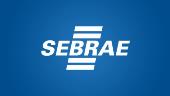 Organização
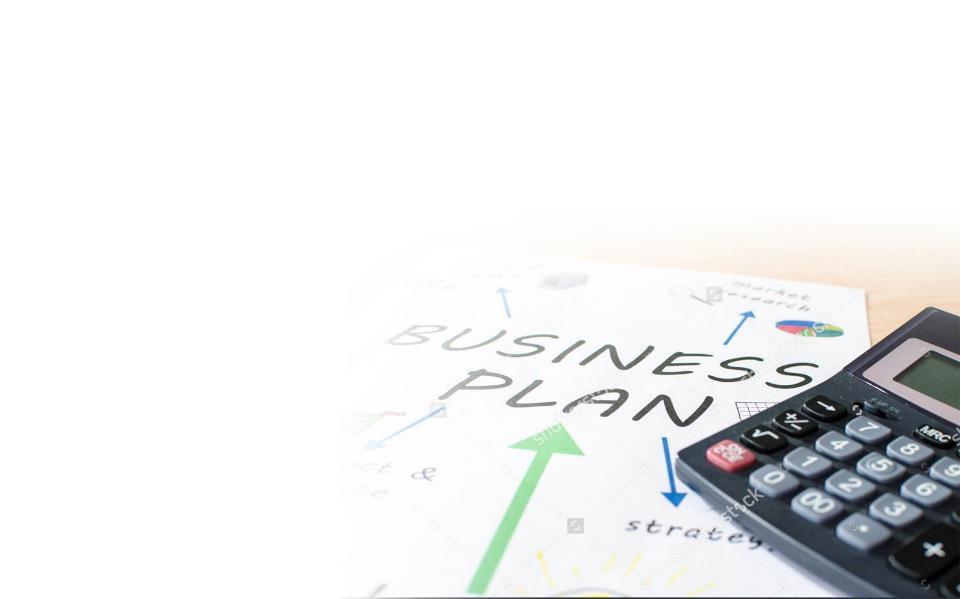 Análises Conclusivas
Em relação às vantagens atreladas à qualidade dos produtos ou serviços, 
a maior parte dos presentes apresentou respostas como:
Fidelização dos clientes;
Destaque frente a outras marcas;
Aumento das vendas;
Possibilidade de cobrar mais caro;
Preferência;
Redução das devoluções e manutenções.
36
Qualidade
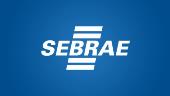 Organização
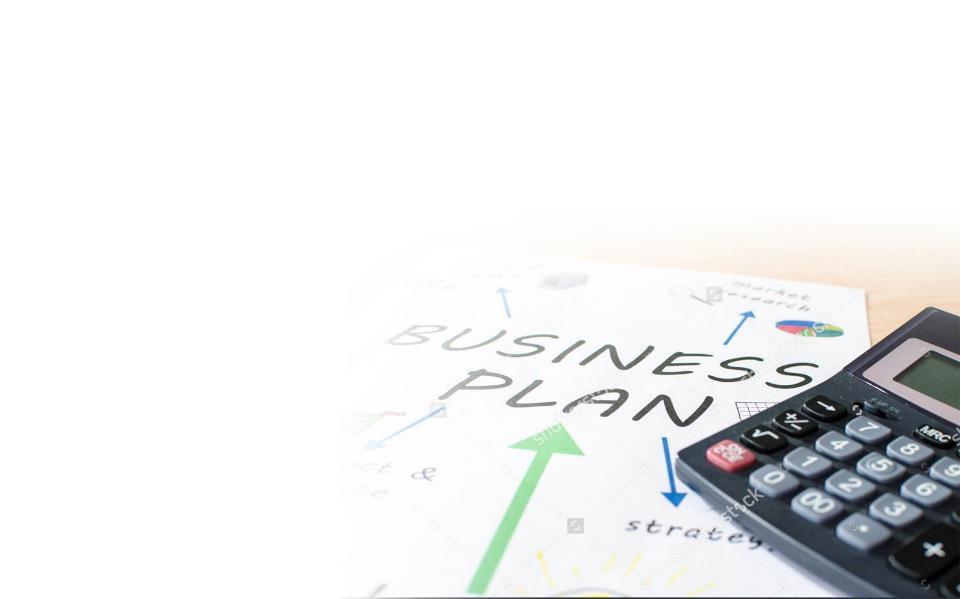 Análises Conclusiva
Analisando os convidados como um todo foi possível concluir que
o conceito de eficiência apenas é compreendido adequadamente por uma parte dos convidados.
Para a outra parte, o termo não está muito bem definido e ainda é confuso.
Em relação aos benefícios advindos do aumento da eficiência foram citados fatores como:
Melhor atendimento às necessidades dos clientes;
Aumento da produtividade;
Redução do tempo operacional;
Aumento da rentabilidade.
37
Eficiência e Produtividade
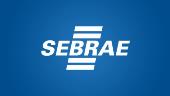 Organização
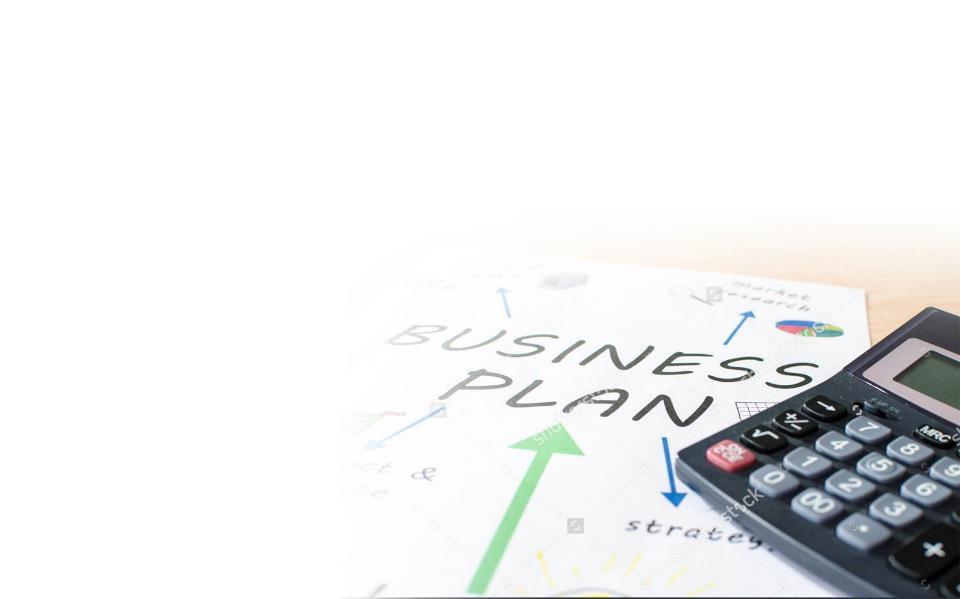 Análise Conclusiva
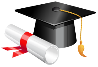 Nível Superior
Este grupo apresentou um padrão de resposta mais simplista, menos claro e menos objetivo. 

As respostas foram mais voltadas a ações que o empreendedor deve tomar frente a situações de dificuldades.
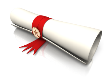 Já este grupo apresentou um padrão de resposta
mais robusto, mais conciso e específico. 

As respostas não se voltaram apenas a ações que
deveriam ser tomadas em cenários de dificuldades,
mas também englobaram ações que 
poderiam ser tomadas em casos de
oportunidade de crescimento.
Nível Médio
38
Eficiência e Produtividade
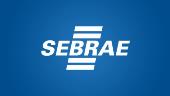 Organização
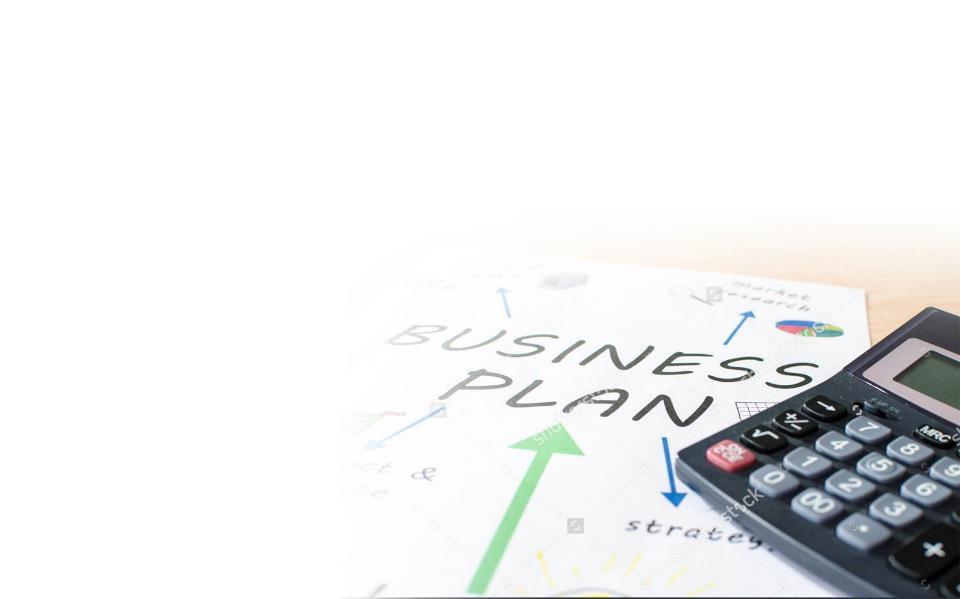 Diferença de Percepções entre Perfis
Empresários
Potencial
Nível Superior
Nível Médio
39
Principais diferenças
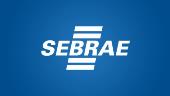 Organização
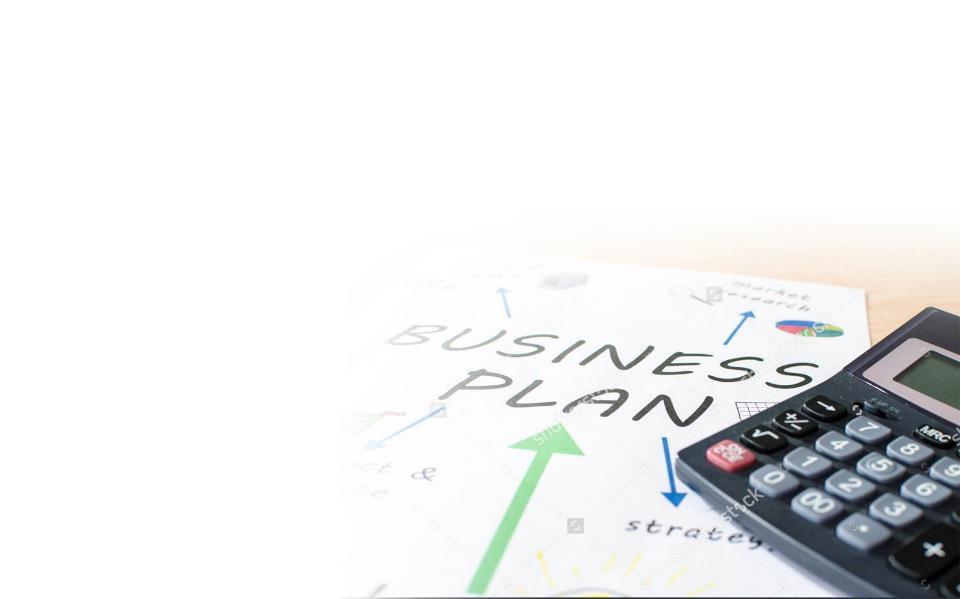 Todo este conteúdo cabe em uma única gaveta ou seria necessário mais de uma gaveta para acomodá-lo?
“Caso caiba em uma gaveta, como se chamaria a gaveta onde estaria guardado este conteúdo?”
?
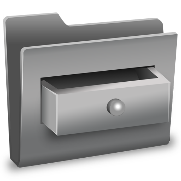 40
Objetivo do estudo
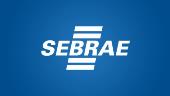 Organização
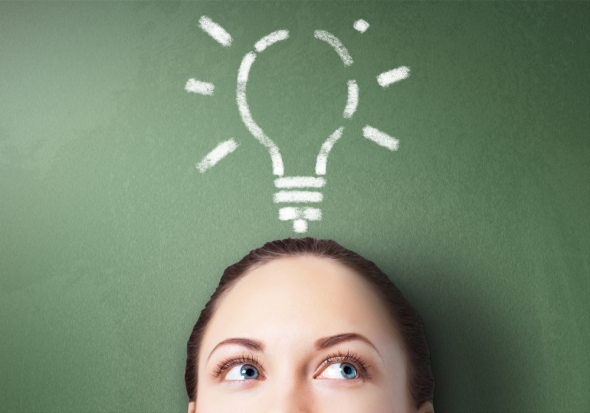 Análise Conclusiva
Apesar de algumas exceções, a maioria dos grupos entendeu que o tema ORGANIZAÇÃO deve ser uma gaveta.
É um tema muito amplo e de suma relevância, porém, difícil de ser explorado de maneira clara e objetiva.
O nome “ORGANIZAÇÃO” foi considerado pouco representativo para o tema  pela maioria dos participantes.
Grupos de Nível médio sugerem nomes lúdicos, como “De A a Z”, “Tudo que você Precisa saber”, “Clique aqui”.
Os de Nível superior preferem nomes técnicos e acadêmicos, como “Ferramentas” e “Gestão”.
41
Objetivo do estudo
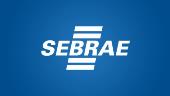 Organização
Organização
Nomes mais citados pelos participantes
Nomes Sugeridos
PASSO A PASSO
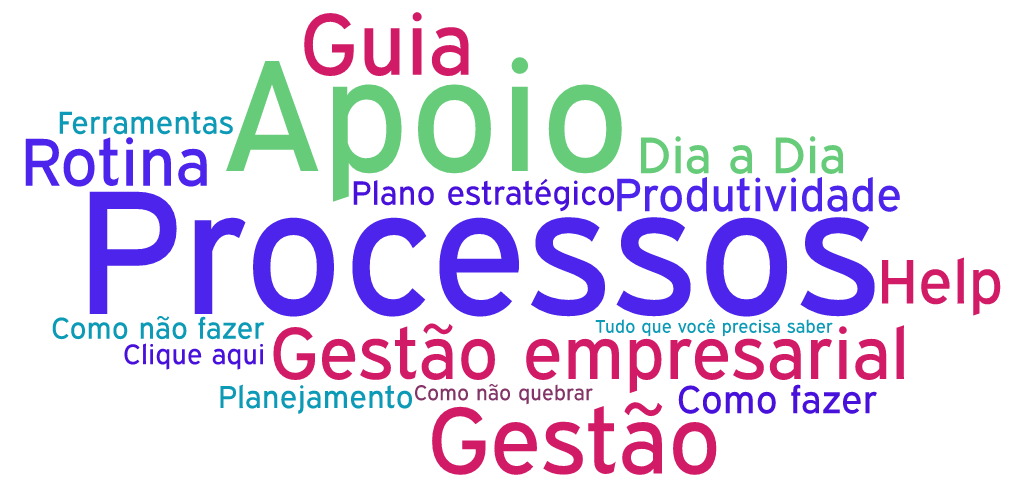 DE A a Z
MARKETING
ORGANIZAÇÃO
EMPRESA
42
Objetivo do estudo
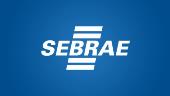 Organização
Organização
Nomes preferidos pelos participantes (Top 4)
Melhores Nomes Sugeridos
Vantagens
Desvantagens
Indicado
Não Indicado
Nível médio e quem nunca trabalhou em médias ou grandesorganizações.
Nível superior  (principalmente engenharias e administração).
Nome que  compreende o conteúdo. Muito citado.
Entendido significativamente como termo  jurídico.
Processos
Nível médio de baixo nível cultural. Nível superior de áreas financeiras, Marketing  e ou econômicas.
Relacionado com gestão de orçamentos, fluxo de caixa, e outros vieses financeiros.
Nome técnico e muito bem entendido.
Nível superior.
Gestão
Nome que  compreende o conteúdo e melhor entendido.
Gestão Empresarial
Nível superior  e nível médio.
Nível médio de baixíssimo nível cultural.
Duas palavras.
Nível médio de baixo nível cultural e poucos conhecimentos de termos empresariais.
Nome introdutório e facilitador para clientes de pouco conhecimento com práticas empresariais.
Descredibiliza os produtos do SEBRAE perante públicos mais exigentes.
Nível médio e empresas com necessidades mais técnicas.
Passo a passo
43
Objetivo do estudo
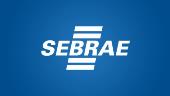 Organização
Organização
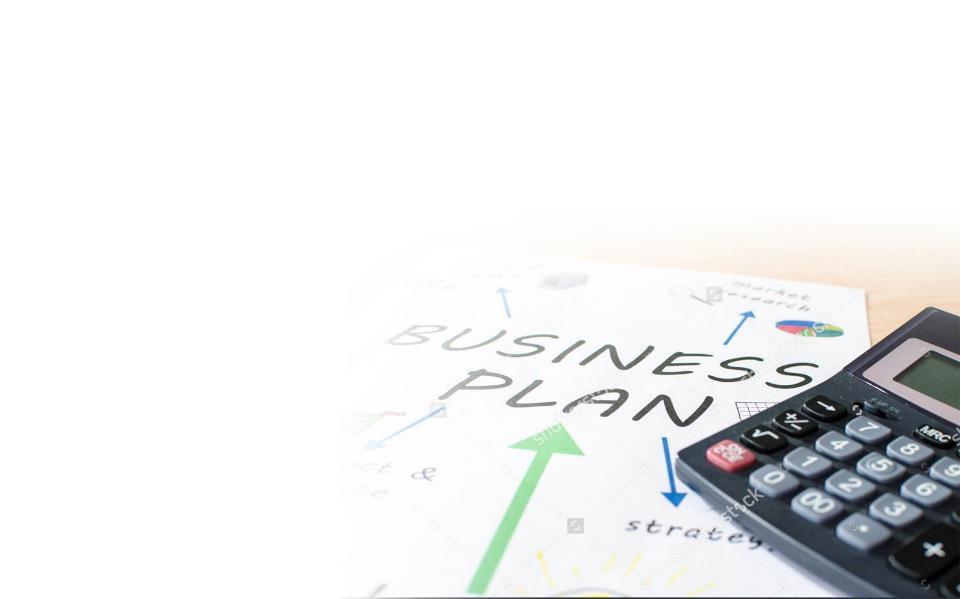 Nomes Vencedores
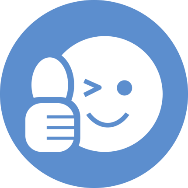 GESTÃO EMPRESARIAL
PROCESSOS
Segundo os convidados, os nome são claros, 
sucintos e representam o tema em questão de maneira adequada.
44
Objetivo do estudo
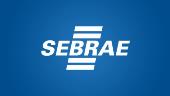 Organização
Organização
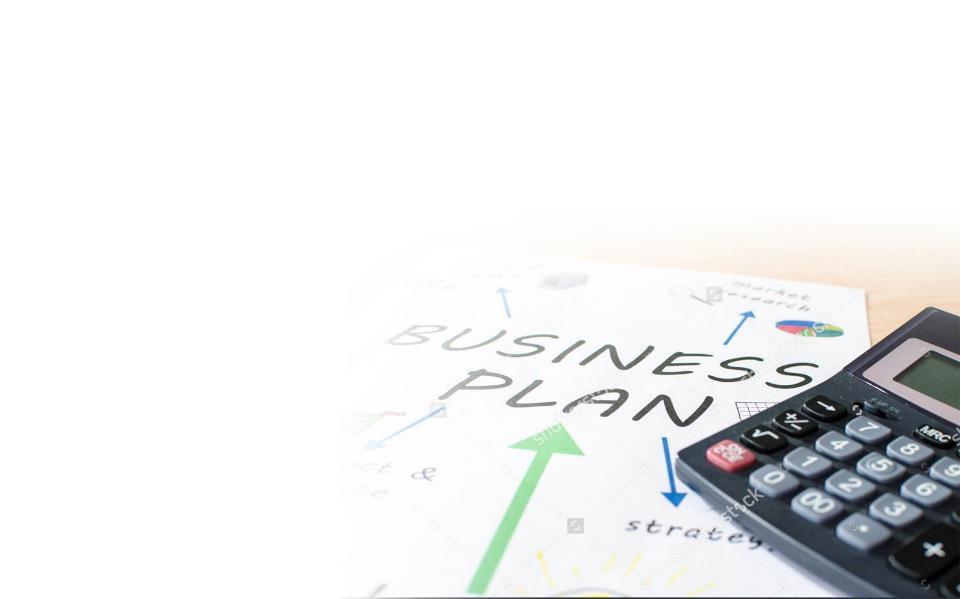 Tabela Comparativa
45
Objetivo do estudo
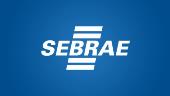 Cooperação
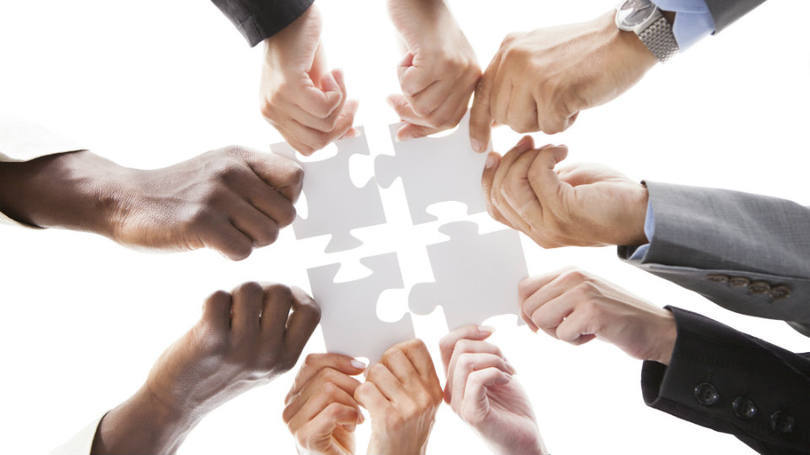 Cooperação
46
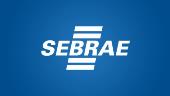 Cooperação
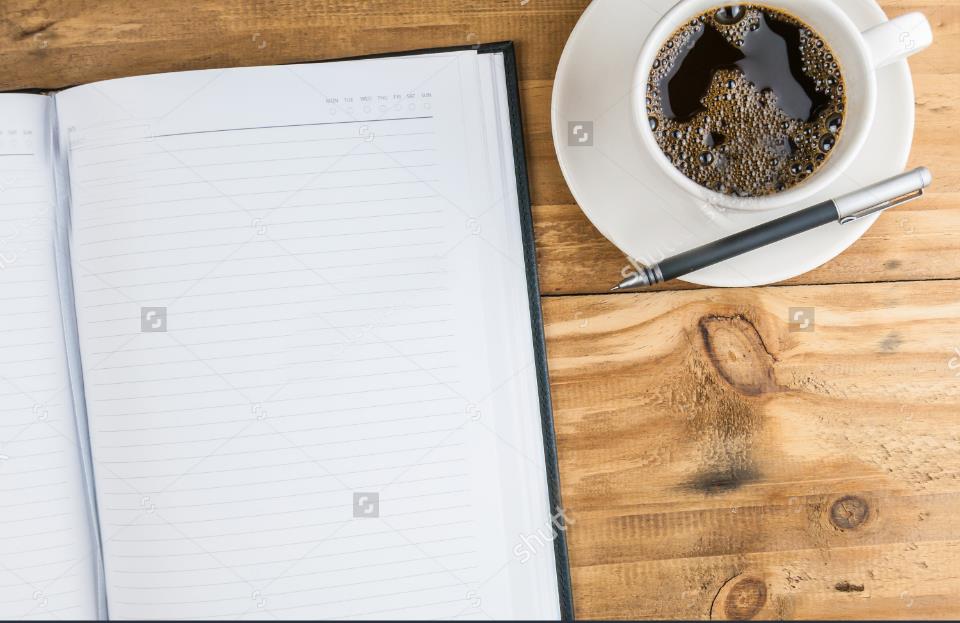 Roteiro
“O que é preciso fazer para que os pequenos negócios possam competir em melhores condições com as grandes empresas?”
“O que acha da ideia de uma parceria? Com quem? Teria vantagens? Quais?”
“Cooperar é um bom negócio? A quem se associar? Como se associar? Quais são as vantagens e desvantagens”?
“O que é preciso para que uma parceria/cooperação aconteça?”
“Como se faz uma parceria/ cooperação ?
“Quais são as formas de empreender coletivamente?”
47
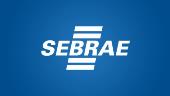 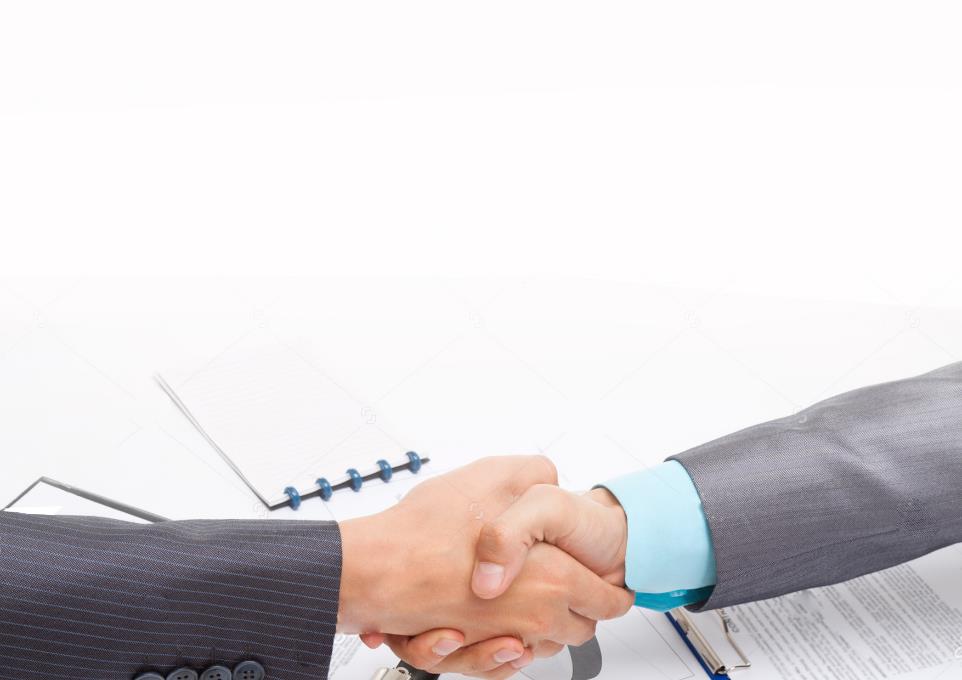 Cooperação
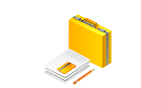 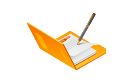 Diferenças de Percepções entre os Perfis
Identificamos diferentes percepções entre os participantes empresários e potenciais empresários.
Este viés foi percebido em virtude da experiência dos empresários com algum tipo de parceria, seja formal ou não.
Enquanto os potenciais empresários nunca vivenciaram qualquer tipo de parceria.
As respostas não sofreram alterações significativas entre os grupos de Nível médio e Nível Superior,
Entretanto algumas análises merecem destaque.
48
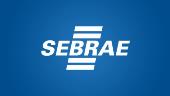 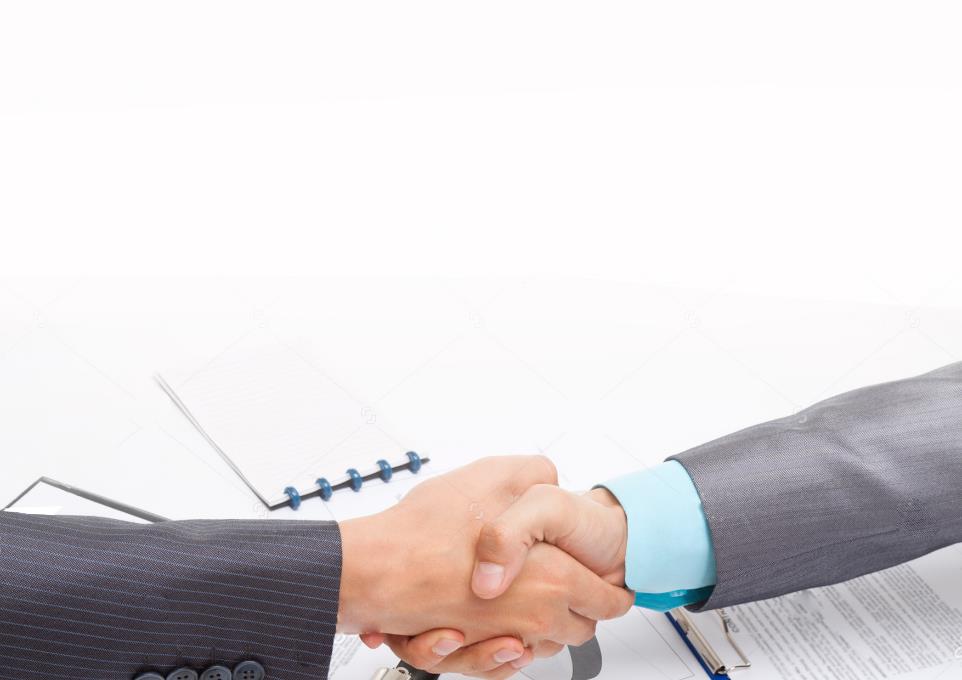 Cooperação
“O que é preciso fazer para que os pequenos negócios possam competir em melhores condições
 com as grandes empresas?”
Entretanto, os participantes que associaram  os temas de imediato foram quase nulos.
Esta primeira pergunta tinha o intuito de  verificar se os participantes iriam associar o aumento da competitividade ao tema cooperação / parcerias.
A maioria dos participantes apresentou respostas associadas ao aumento da produtividade, busca por nichos de mercado e diferenciação.
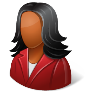 “O lance, que te deixa sobreviver, é ter  atendimento exclusivo, coisa que o grande  não faz. Chamar pelo nome”
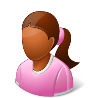 “Tem que achar um nicho, um ramo que os grandes não atendem”
49
Competição: Pequenas empresas x Grandes empresas
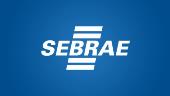 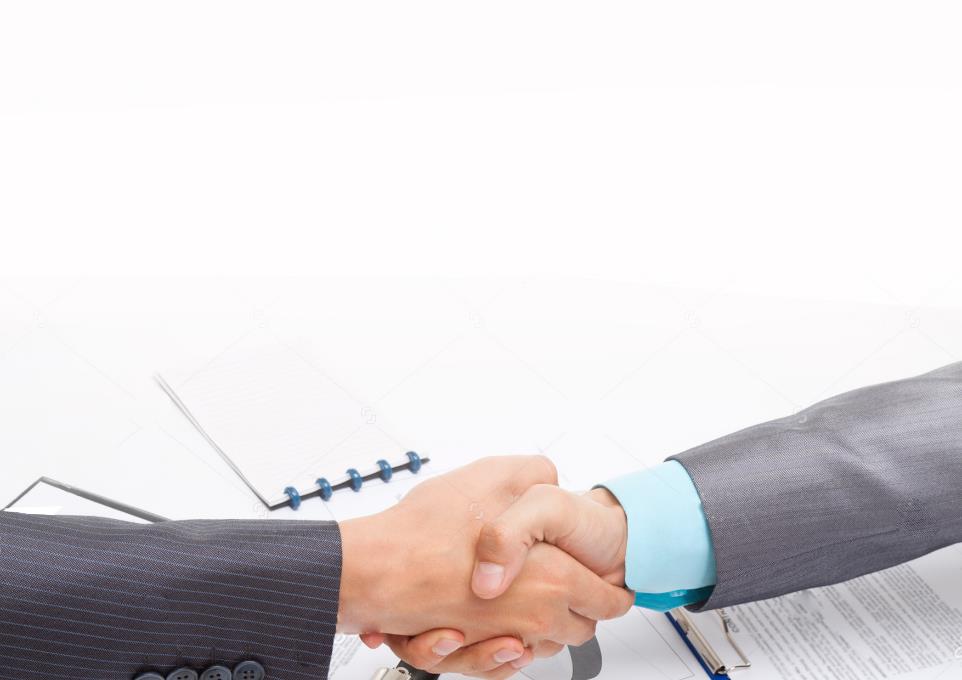 Cooperação
“O que é preciso fazer para que os pequenos negócios possam competir em melhores condições
 com as grandes empresas?”
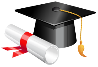 Nível Superior
Entendem que a procura por nichos de mercado é a melhor opção para a competição com grandes empresas. Em segundo lugar, customização dos serviços a partir de canais de relacionamento com cliente. Por fim, melhoria no atendimento de forma geral.
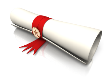 Nível Médio
Entendem que atendimento personalizado é a melhor maneira de competir 
com os grandes.
50
Competição: Pequenas empresas x Grandes empresas
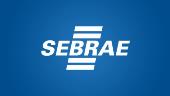 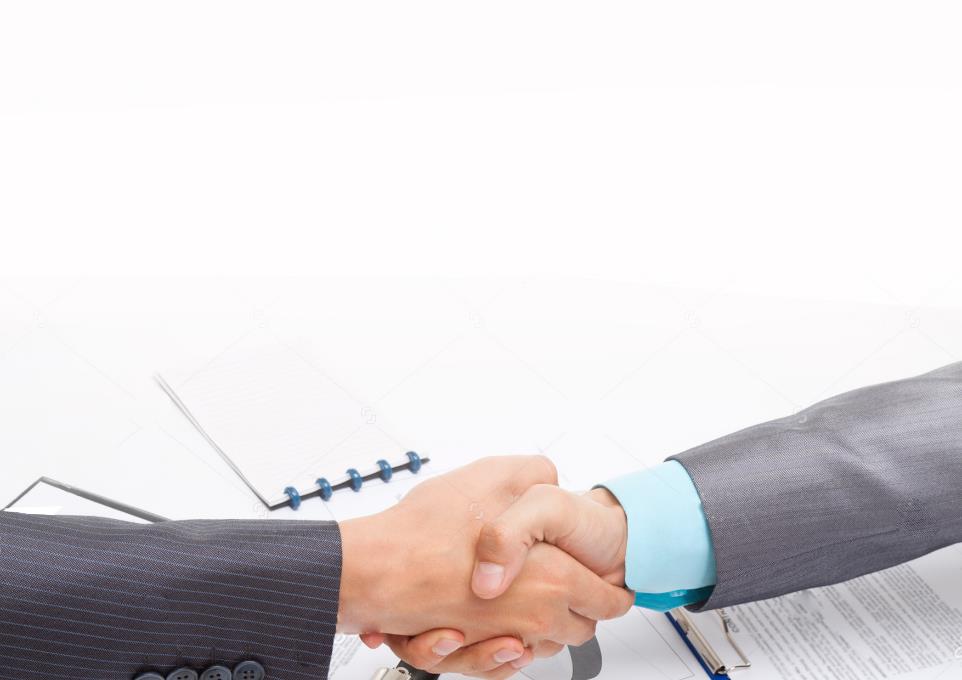 Cooperação
“O que acha da ideia de uma parceria? Com quem? Traria vantagens? Quais?”
“Cooperar é um bom negócio? A quem se associar? Como se associar? Quais seriam as vantagens e desvantagens?”
Estas duas perguntas visam avaliar se os participantes compreendem o tema em questão e verificar se os mesmos são favoráveis ou não a ele.
“Parceria é complicado, sempre tem um mais esperto”
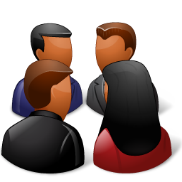 “Com certeza é uma opção, unir forças, né? Por que não pensei nisso?”
“Não sei te dizer como fazer... O SEBRAE ajuda nisso?
51
Vantagens das Parcerias
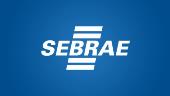 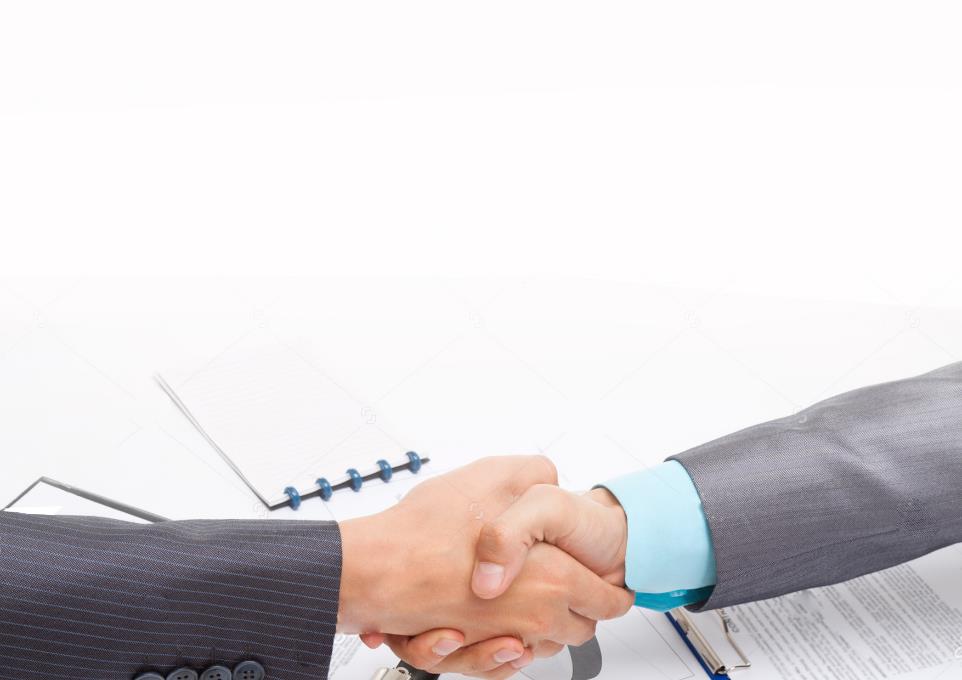 Cooperação
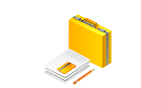 Empresários
Os grupos de empresários mostraram maior conhecimento sobre o tema abordado.
Na maioria dos casos, existiam empresários que têm ou já tiveram algum tipo de parceria.
Este perfil se mostrou bastante favorável ao tema.

A grande maioria compartilhou a opinião de que a formação de parcerias traz diversas vantagens competitivasàs empresas.
52
Vantagens das Parcerias
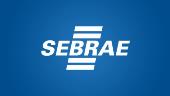 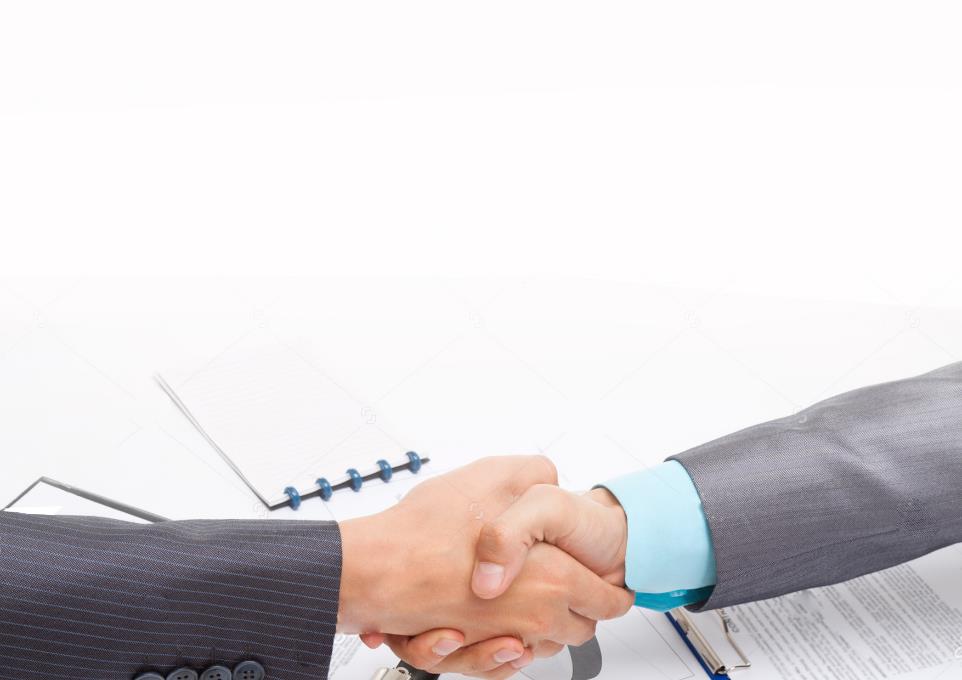 Cooperação
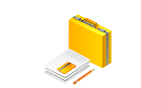 Empresários
Contudo, alguns participantes fizeram algumas ressalvas em relação ao tema, principalmente no que diz respeito à formação de sociedades. A maior parte delas relacionadas à preocupação com a escolha dos sócios adequados e à dificuldade em lidar com as divergências de opinião.
Alguns destes participantes citaram alguns exemplos de casos de parcerias que deram errado.
“ Se o cara tá bem, ele não  procura ninguém. Se ele quer um sócio é porque alguma coisa não tá boa”.
“ Sociedade é complicado. Cada um quer ver o seu lado!
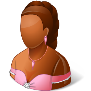 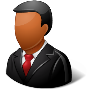 53
Vantagens das Parcerias
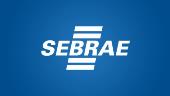 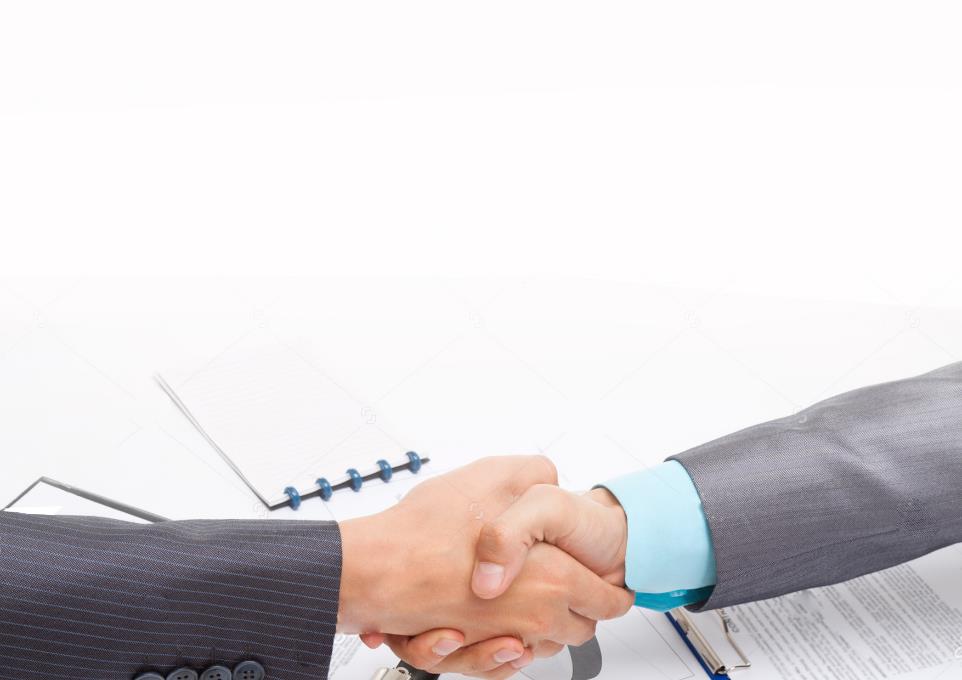 Cooperação
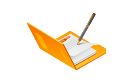 Potenciais Empresários
Nos grupos de potenciais empresários percebeu-se um menor conhecimento em relação ao assunto. Diferentemente do caso anterior, nestes grupos eram raros os participantes que já haviam tido algumtipo de parceria.
A maioria destes participantes também foi bastante favorável ao tema, pois concordam que a formação de parcerias traz diversas vantagens às empresas.
Contudo, nestes grupos foi menor o grupo de participantes que fizeram algum tipo de comentário contrário ao tema.
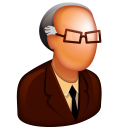 “Uma parceria pode ser muito útil,só precisa ser bem documentada”
54
Vantagens das Parcerias
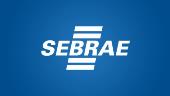 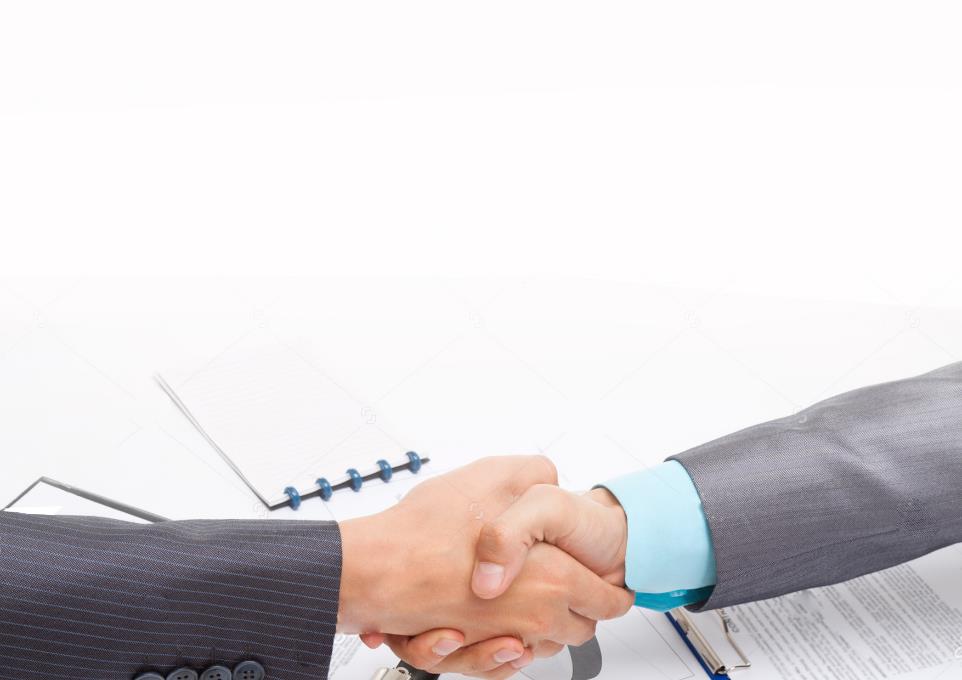 Cooperação
“O que é preciso ter para que uma parceria/cooperação aconteça?”
“Como se faz um parceria/cooperação?”
“Quais são as formas de empreender coletivamente?”
Estas perguntas visam avaliar se os participantes têm conhecimento das formas de Parcerias com fazê-las.
55
Conhecimento sobre Parcerias
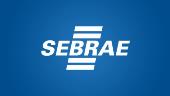 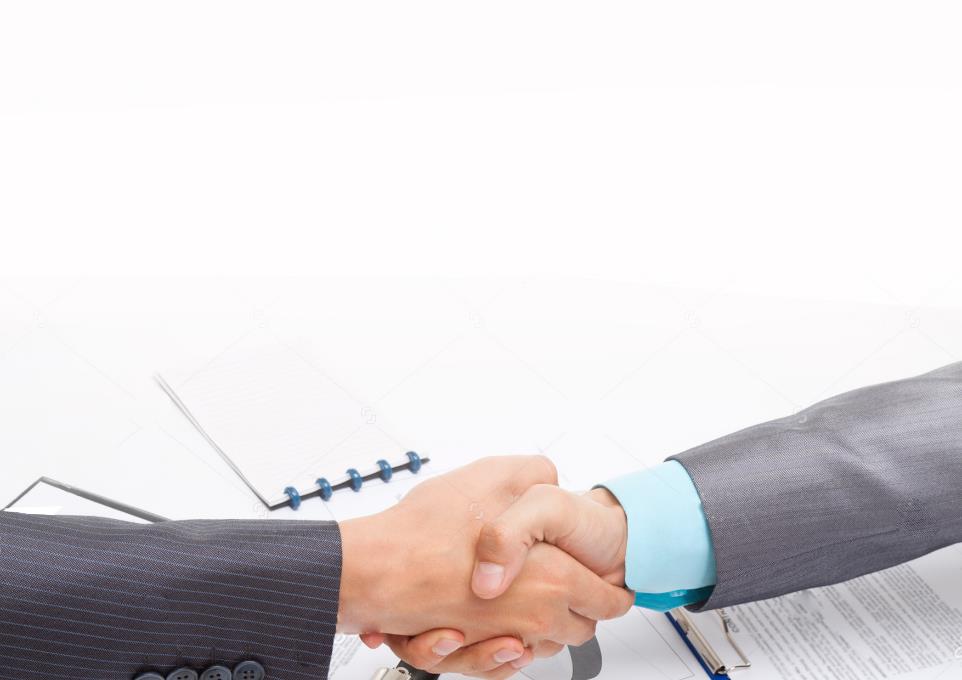 Cooperação
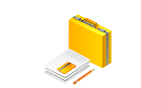 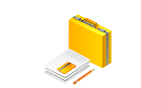 Empresários
Existiram participantes que tinham ou já tiveram algum tipo de parceria. Estes responderam com maior clareza às perguntas. Entretanto, alguns participantes também demonstraram algumas dúvidas em relação ao assunto, principalmente em relação a como formalizar as parcerias.
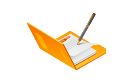 Potencias Empresários
Demonstraram ter muitas dúvidas relacionadas ao assunto e muitos participantes não souberam responder a estas perguntas com clareza. Grande parte das dúvidas estavam relacionadas aos tipos de parceria que poderiam ser formadas e também em relação a como formalizá-las.
56
Conhecimento sobre Parcerias
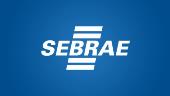 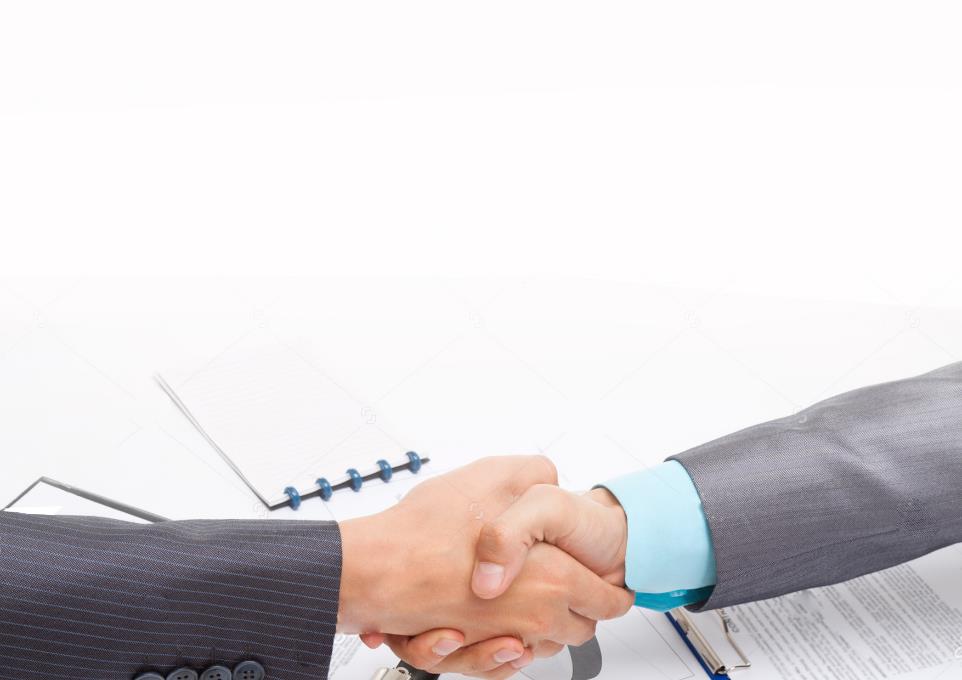 Cooperação
Análises Conclusivas
O conceito de parceria é pouco difundido entre os participantes, entretanto, são favoráveis à ideia.

Quando incitados a explorarem o tema como uma forma de fortalecimento frente às grandes empresas, foram tímidos em suas explanações.

As vantagens competitivas como economia de escala, poder de barganha com fornecedoresnão foram citadas pelos participantes.
57
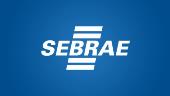 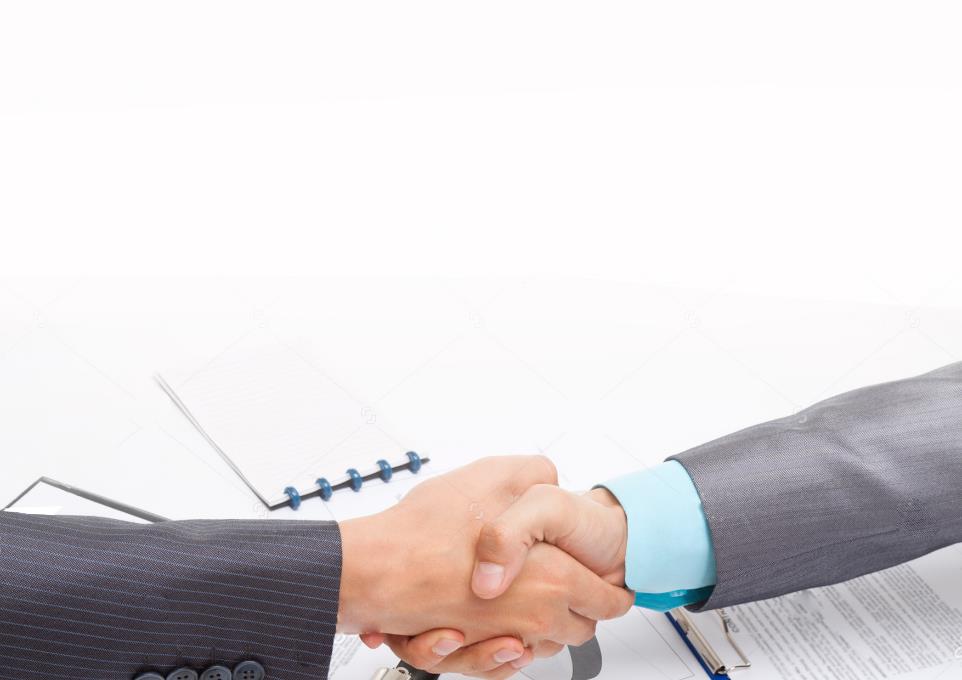 Cooperação
Análises Conclusivas
O conceito de parceria, majoritariamente, está associado a relação B2B (businnes to business), especialmente parcerias comempresas que forneçam produtos ou serviços complementares
Parcerias intrínsecas à cadeia de fornecimento, seja no inicio do processo (up stream) ou no final (dowm Stream) não foram abordadas.
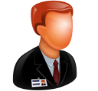 “Uma boa parceria é você se juntar com alguém que tem uma parte que você não vende...Aí, junta e pode oferecer melhor”
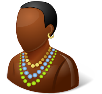 “Parceria com fornecedores? Não vejo muitas opções”
58
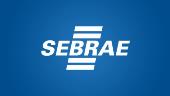 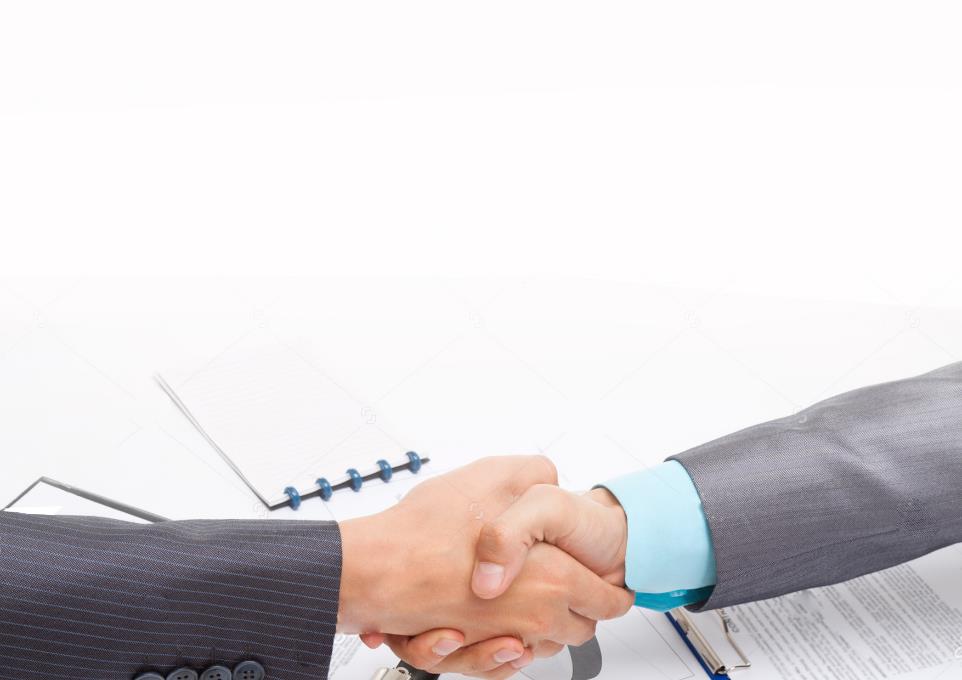 Cooperação
Análises Conclusivas
Dentre as outras formas de Parcerias, foram citadas as Cooperativas e Sociedades empresariais. Demais atividades como Central de Compras, Rede de empresas e Joint Ventures não foram citadas.
As formas de parcerias mais citadas foram com empresas:
- Que forneçam produtos ou serviços diferentes,
Que forneçam produtos ou serviços complementares.
Existe a percepção de que “Cooperativas” são inerentes ao Agronegócio e atividades paralelas. Da mesmaforma associam com atividades de subsistência.
“Esse negócio de cooperativa é pra outro ramo. Pessoal que pesca, as moças que fazem tecelagem...”
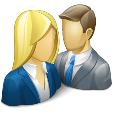 “Essas cooperativas são feitas pelo governo, eu acho... É mais pra ajudar essas comunidades”
59
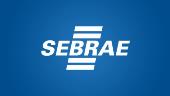 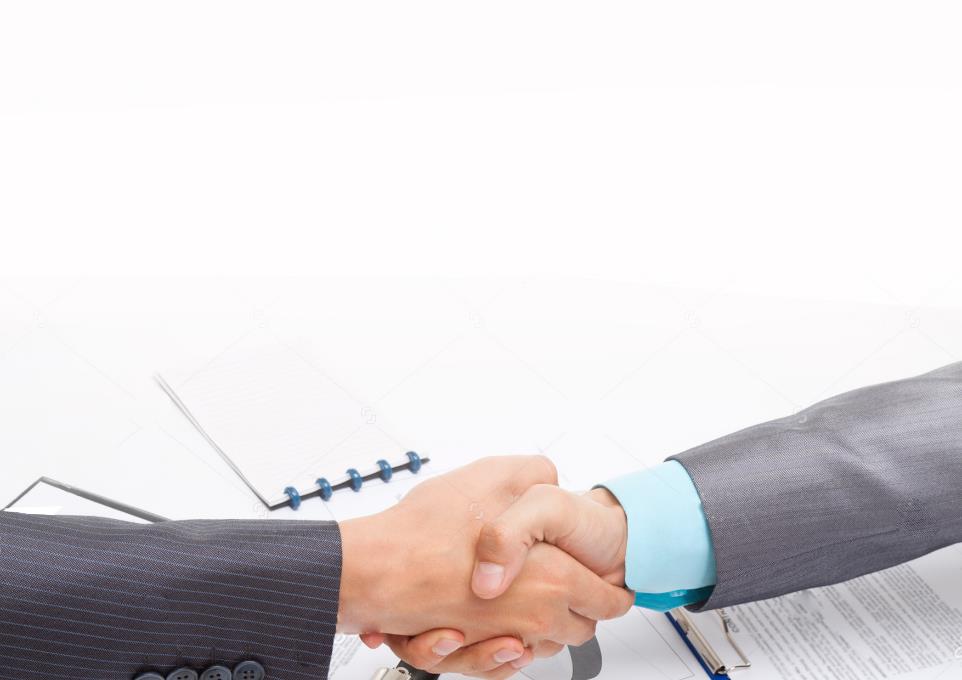 Cooperação
Análises Conclusivas
Vantagens
Desvantagens
Risco de problemas com os parceiros;
Maior competitividade;
Risco de prejudicar a imagem da empresa;
Ampliação dos benefícios oferecidos aos clientes;
Permutas de produtos ou serviços;
Perda do poder decisório.
Divisão de recursos;
De modo geral, foram apresentados poucos
aspectos negativos relacionados à 
adoção de parcerias.
Redução de custos;
Indicações de clientes;
Descontos.
Analisando os entrevistados como um todo, pode-se concluir que a maioria enxerga muito mais Oportunidades do que Ameaças.
60
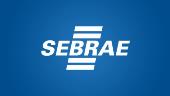 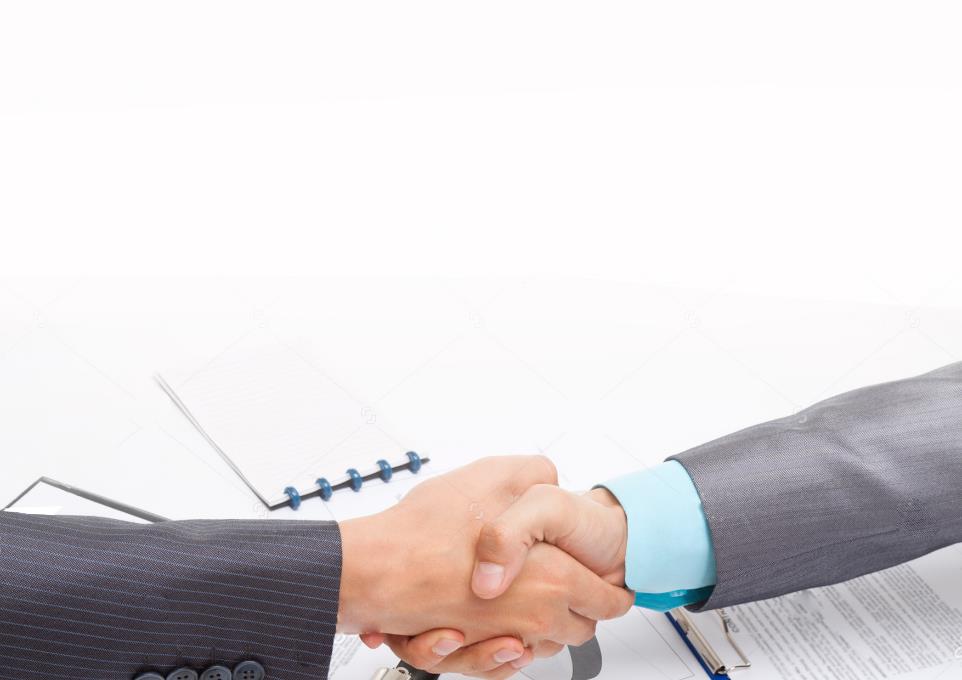 Cooperação
Análises Conclusivas
Os participantes apresentam muitas dúvidas sobre a realização de parcerias.
Dúvidas sobre burocracia;
Dúvidas sobre oficialização;
Dúvidas sobre aspectos legais;
Dúvidas sobre órgãos regulamentadores;
Dúvidas sobre busca por parceiros com interesses em comum;
61
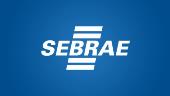 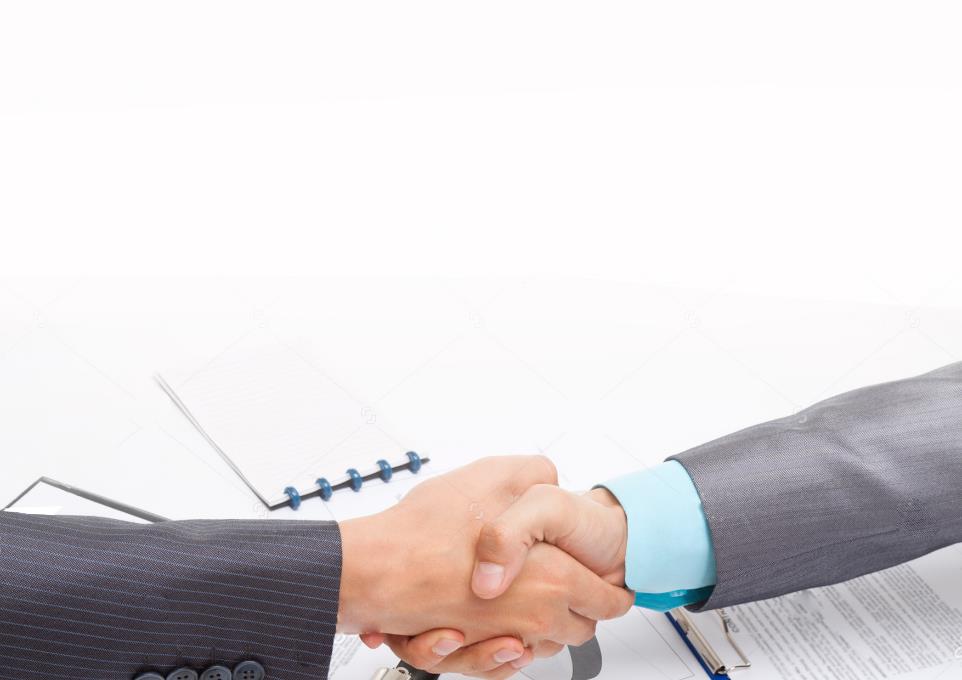 Cooperação
Principais Diferenças de Percepções entre perfis
Empresários
Potencial
Nível Superior
Nível Médio
62
Principais Diferenças
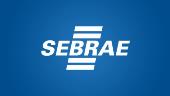 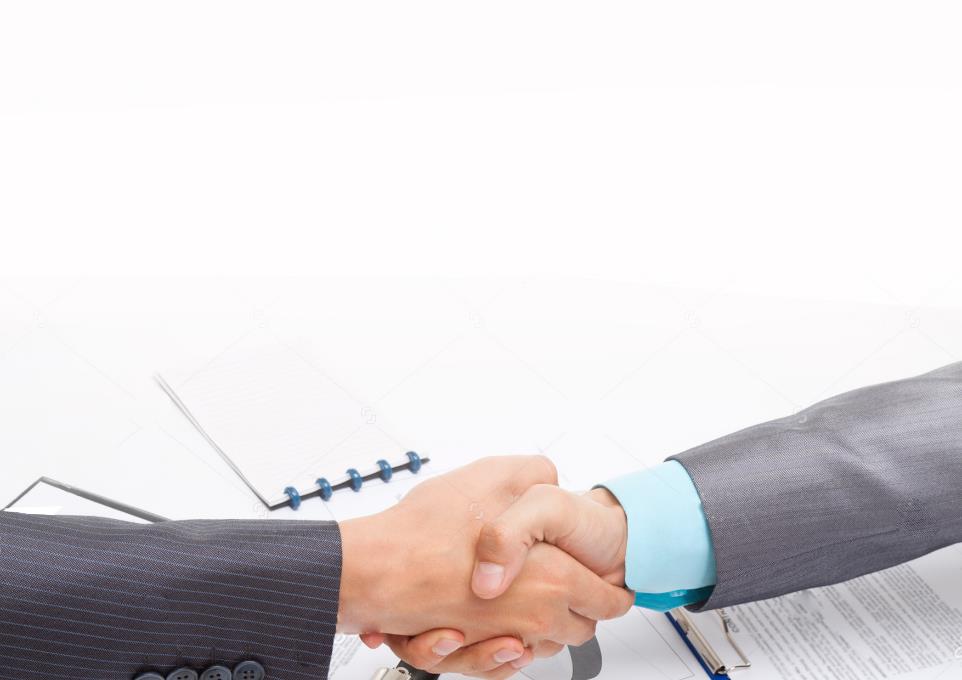 Cooperação
Todo este conteúdo cabe em uma única gaveta ou seria necessário mais de uma gaveta para acomodá-lo?
“Caso caiba em uma gaveta, como se chamaria a gaveta onde estaria guardado este conteúdo?”
?
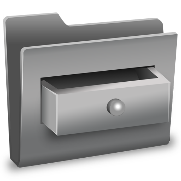 63
Objetivo do Estudo
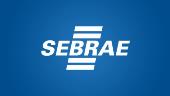 Cooperação
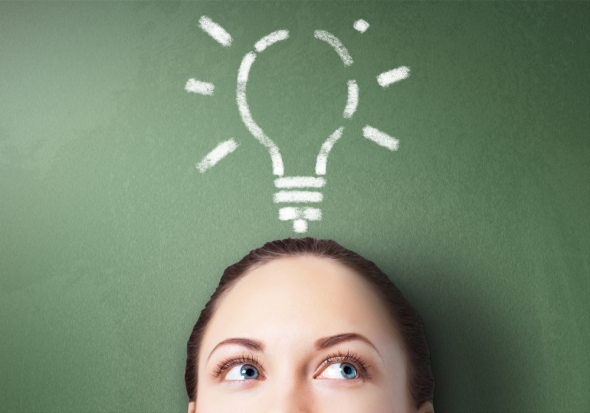 Análises Conclusivas
Com algumas exceções, os participantes entendem que o tema COOPERAÇÃO deve ser uma gaveta
Trata-se de uma ferramenta muito ampla, de suma relevância.
De difícil acesso e quando encontrado não é claro e objetivo, necessitando de maior visibilidade e disponibilidade.
Portanto, COOPERAÇÃO deve, sim, ser uma gaveta.
O nome “Cooperação” foi considerado pouco representativo para o tema pela maioria dos entrevistados.
64
Objetivo do estudo
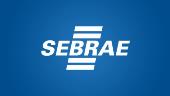 Cooperação
Nomes Sugeridos
Nomes mais citados pelos participantes
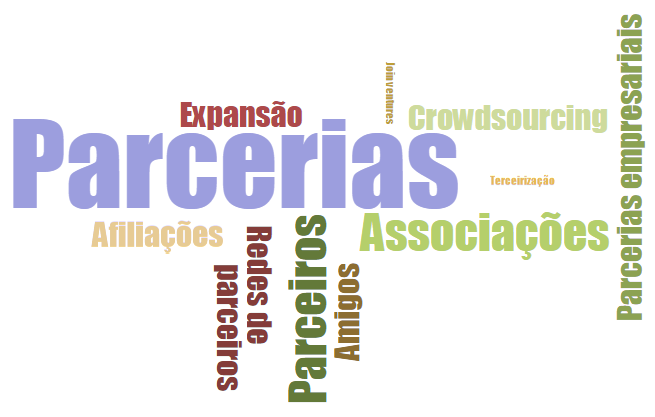 COOPERATIVAS
UNIÃO
COOPERAÇÃO
65
Objetivo do estudo
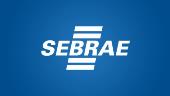 Cooperação
Organização
Nomes preferidos pelos participantes (Top 4)
Melhores Nomes Sugeridos
Vantagens
Desvantagens
Indicado
Não Indicado
Nome que  melhor compreende o conteúdo. Muito citado e consensual.
Pequena conotação de sociedade empresarial e ou duas partes.
Todos os perfis.
-
Parcerias
Possível referência com entidades ou sindicatos.
Fraca referência com o conteúdo.
Percepção de muitas empresas ou participantes envolvidos.
Indiferente
Indiferente
Associações
Nome  faz referência ao conceitos de ajuda, vantagens, benefícios. Boa  referência com o conteúdo
Cooperação
Referência pejorativa ao termo “cooperativas”
Indiferente
Indiferente
Média conotação de sociedade empresarial e ou duas partes. Tem percepção de parceria individualizada, entre duas partes.
.
Compreende bem o conteúdo.
Parceiros
Potenciais empresários
Empresários
66
Objetivo do estudo
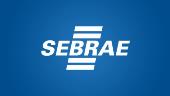 Cooperação
Nome Vencedor
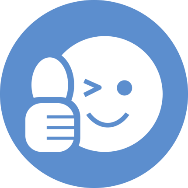 PARCERIAS
Segundo os convidados, o nome é claro, 
sucinto e representa o tema em questão de maneira adequada.
67
Objetivo do estudo
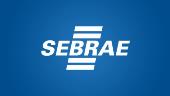 Cooperação
Organização
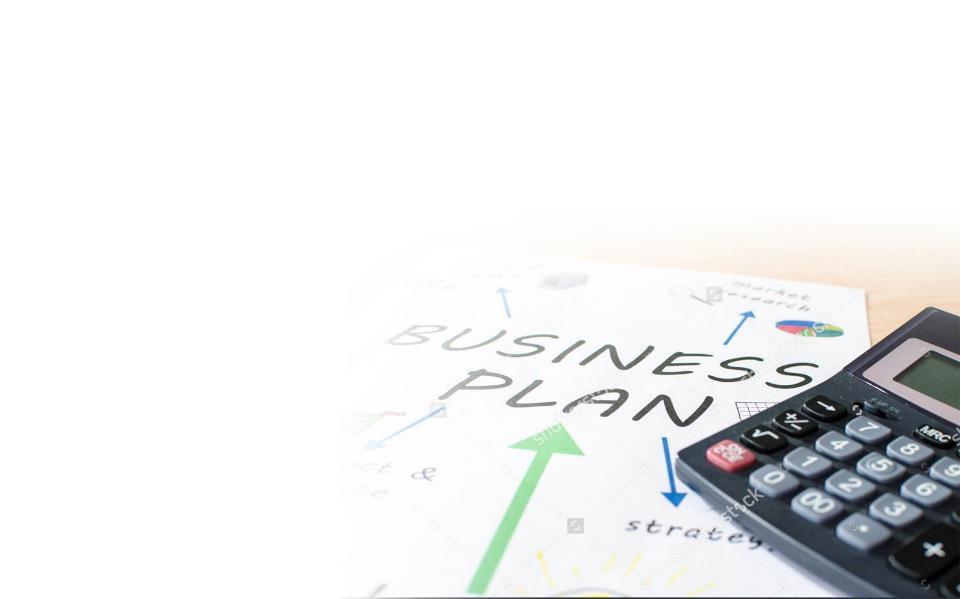 Tabela Comparativa
68
Objetivo do estudo
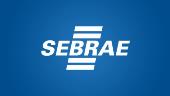 Sustentabilidade
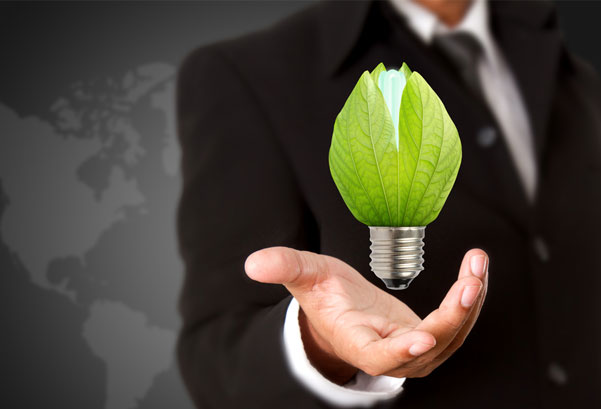 Sustentabilidade
69
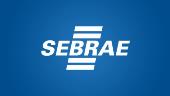 Sustentabilidade
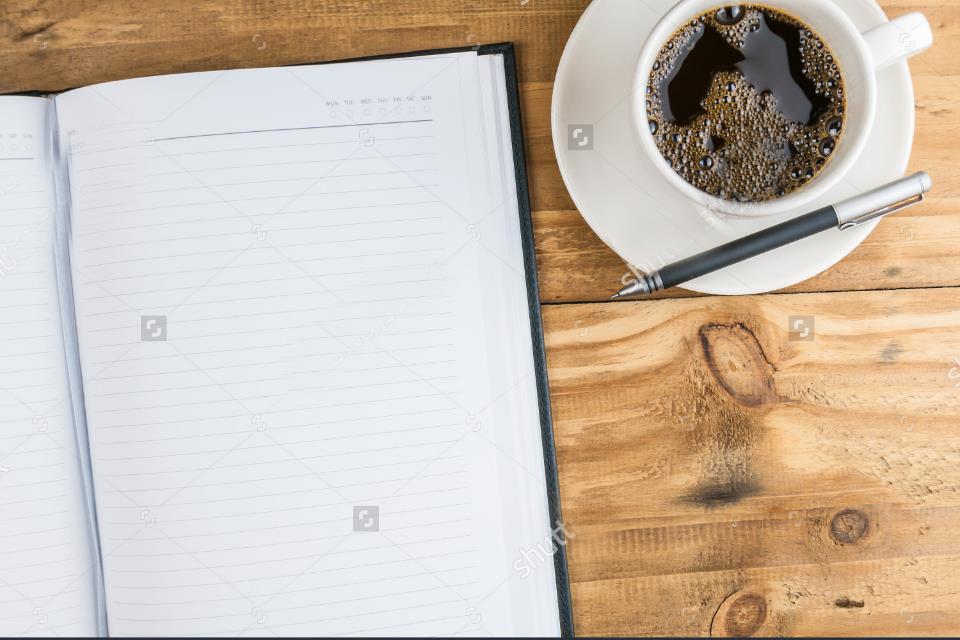 Roteiro
“O que é uma empresa Sustentável?”
“O que uma empresa precisa fazer    para ser Sustentável?”
“Uma empresa pode ser Sustentável e dar lucro?”
“Quais os benefícios de uma empresa Sustentável?”
“Que tipo de vantagens uma            empresa Sustentável tem sob uma    não Sustentável?”
70
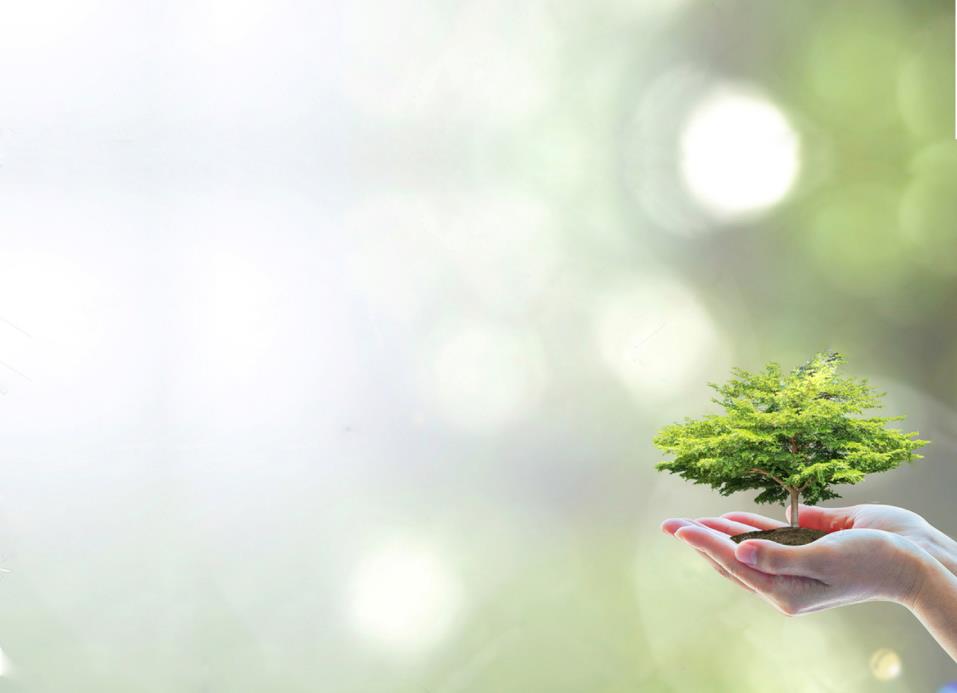 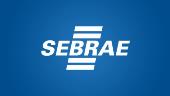 Sustentabilidade
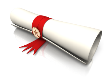 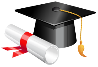 Diferenças de Percepções entre os Perfis
Identificamos diferentes percepções entre os participantes de Nível superior e Nível médio.
As respostas não sofreram alterações significativas entre os grupos de empresários e potenciais empresários com mesmo nível de escolaridade.
71
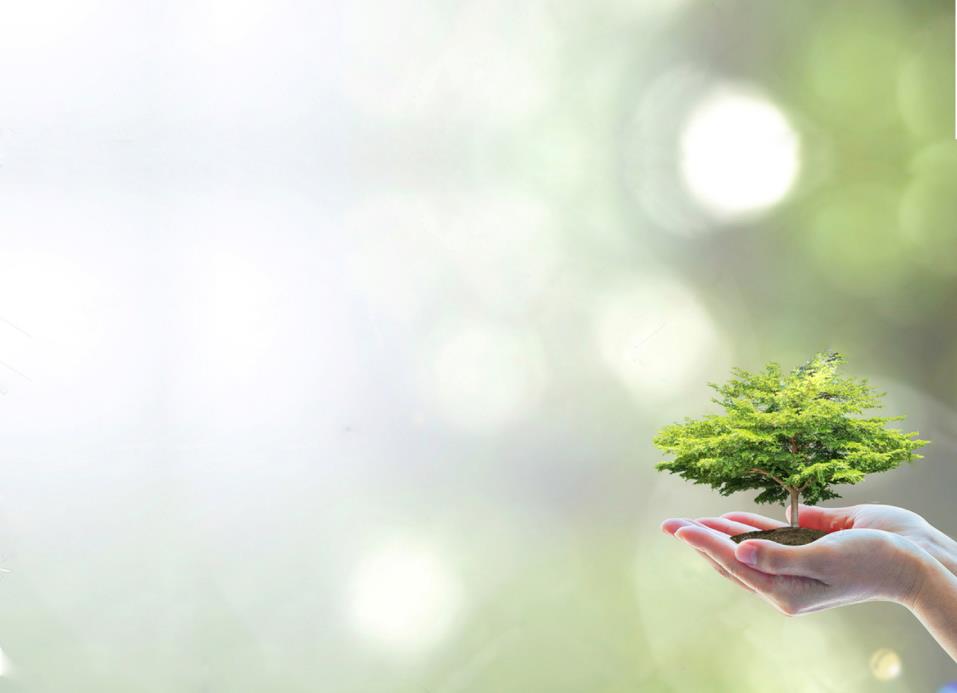 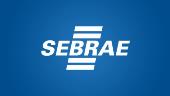 Sustentabilidade
O que é uma empresa Sustentável?
O que uma empresa precisa fazer para ser Sustentável?
Estas duas perguntas objetivam explorar o conhecimento dos grupos, de   forma Macro, sobre  Sustentabilidade empresarial.
“Isso ainda tá na moda?”
“Na atualidade falam muito dos 3Rs”
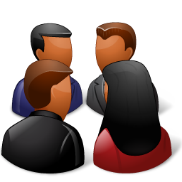 “É  o que  todos deveriam fazer, pensar em deixar um futuro melhor pros filhos e netos”
72
Conhecimentos sobre Sustentabilidade
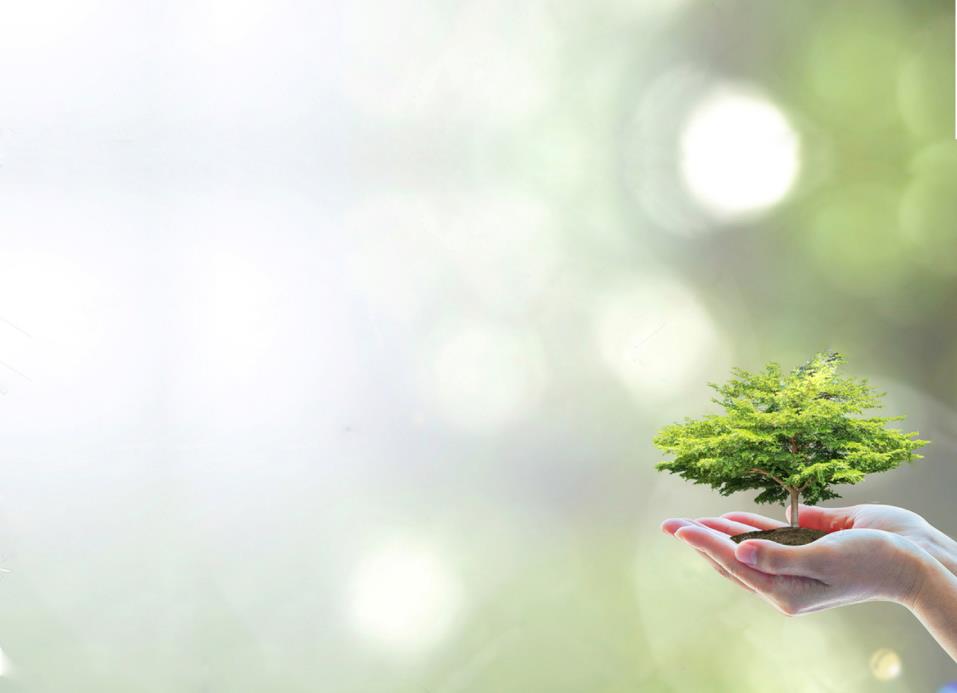 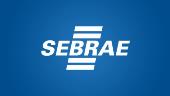 Sustentabilidade
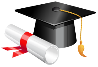 Nível Superior
Possuem melhor compreensão sobre Sustentabilidade. Entretanto, quando incitados sobre Sustentabilidade Empresarial, explicitam limitado conhecimento sobre a Sustentabilidade Econômica e Social.
Quando incentivados a aprofundar os conhecimentos sobre Sustentabilidade Econômica, se referiam a Saúde Financeira, economia de matéria prima, como a diminuição de insumos, sempre provenientes da redução do impacto ambiental.
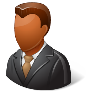 “Sustentabilidade econômica é você ter economia a partir de praticas sustentáveis, como evitar impressões”
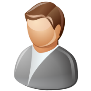 “Acho que não, Sustentabilidade econômica é ter bons controles das finanças da sua empresa”
73
Conhecimentos sobre Sustentabilidade
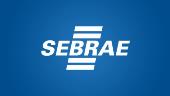 Sustentabilidade
Para ser sustentável uma empresa deve (principais citações):
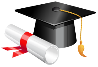 Nível Superior
Ambiental
Social
Econômico
Pagar salários justos
Oferecer condições de trabalho apropriadas
Reduzir impactos ambientais negativos
Ser economicamente capaz de se manter no mercado
Ser socialmente responsável
Participar de projetos sociais
Minimizar impressões
Reduzir custos  desnecessários
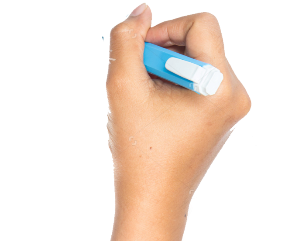 Plantar árvores
Gerar crédito de carbono
Economizar energia
Praticar 
logística reversa
Instalar  painéis  solares
74
Conhecimentos sobre Sustentabilidade
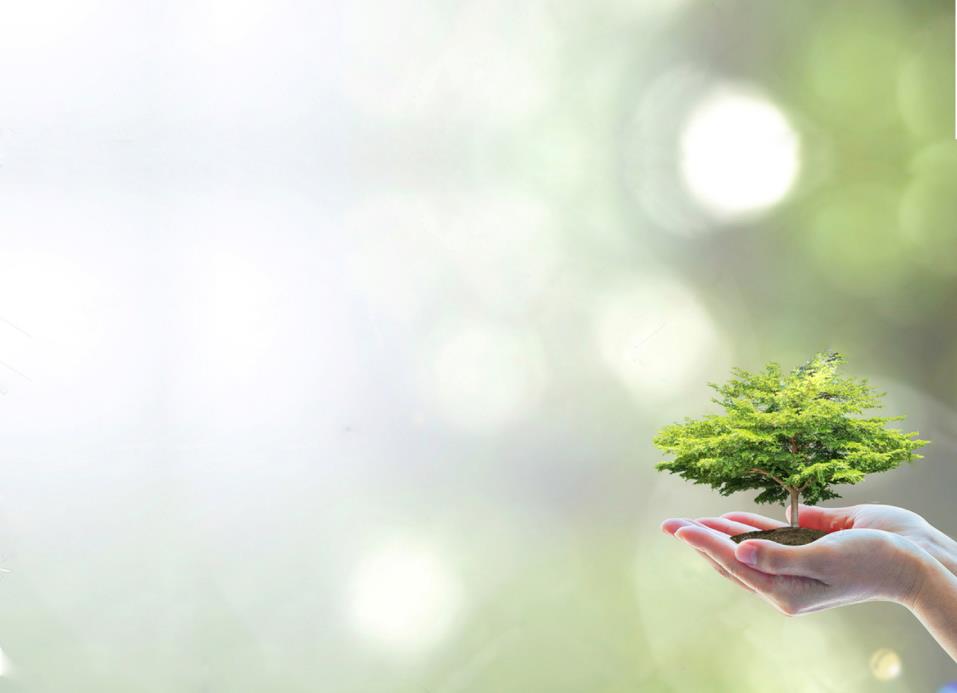 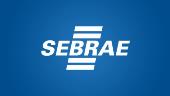 Sustentabilidade
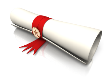 Nível Médio
Em relação aos grupos com nível médio, Sustentabilidade é intrínseco aos aspectos Ambientais.
Apenas uma pequena parte dos participantes afirma que a Sustentabilidade pode ter o viés Social ou Econômico.
Mesmo quando incitados sobre as demais áreas da Sustentabilidade, os participantes, além de desconhecer, negavam a existência da sustentabilidade Social e Econômica e suas respectivas práticas.
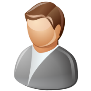 “Afinal, cuidar do bem estar do funcionário, criar projetos sociais, são práticas sustentáveis?”
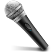 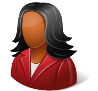 “Acho que não. Isso não é Sustentabilidade”
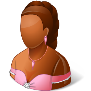 “É sim. Pode ser considerado
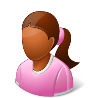 “Será que é? Não sei”
75
Conhecimentos sobre Sustentabilidade
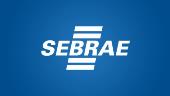 Sustentabilidade
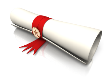 Para ser sustentável uma empresa deve (principais citações):
Nível Médio
Ambiental
Econômico
Social
Não poluir o meio ambiente
Ser economicamente capaz de se manter no mercado
Obrigações trabalhistas
Tratar bem os funcionários
Não desperdiçar água
Reduzir custos  desnecessários
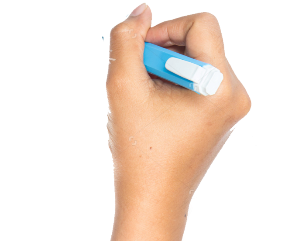 Utilizar materiais ecológicos
Reciclar materiais
Não comprar madeira ilegal
Utilizar lâmpadas de LED
76
Conhecimentos sobre Sustentabilidade
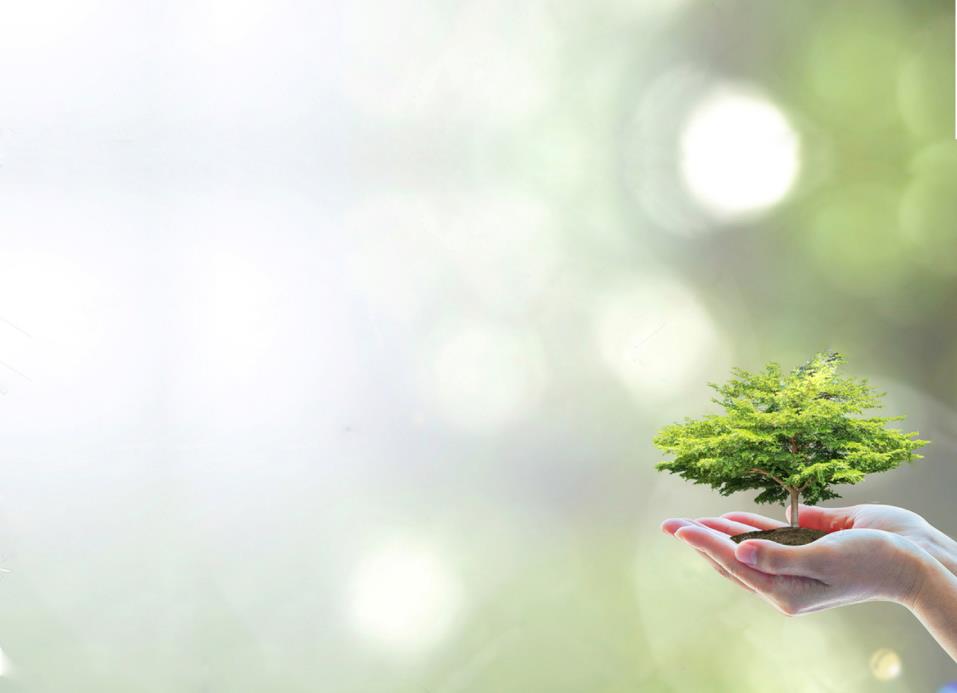 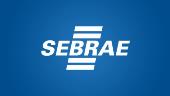 Sustentabilidade
Uma empresa pode ser Sustentável e dar lucro?
Sustentabilidade e lucratividade não se mostraram como sinônimos. Os participantes não relacionaram praticas sustentáveis com  posicionamento de marca, valor agregado aos produtos ou aumento  nas vendas.
“Vamos esquecer a questão do altruísmo. Pensando só na empresa, é vantajoso pra empresa?
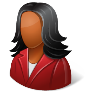 “Se você não tá nem aí pra ninguém, só se importa com você mesmo, não vejo objetivo em ser sustentável.”
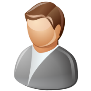 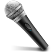 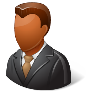 “Você pode ter benefícios, mas não se aplica pra empresas pequenas. Isso vale pra Natura!”
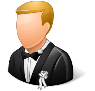 “Existem vantagens de crédito e financiamento, mas eu não sei como funciona isso!”
77
Sustentabilidade x Lucro
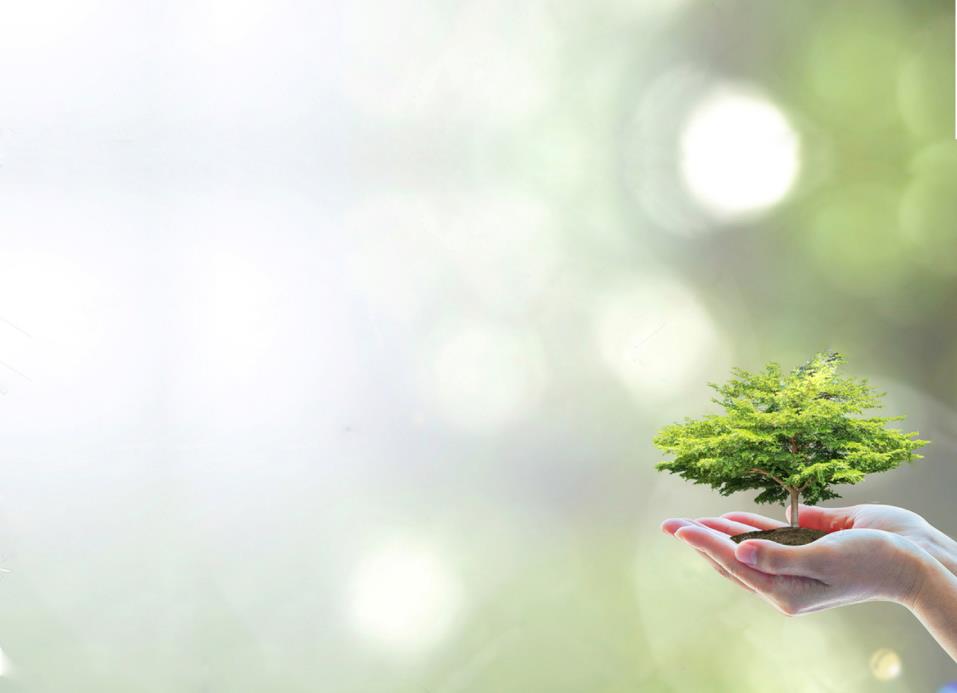 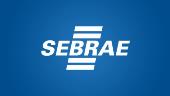 Sustentabilidade
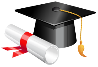 Nível Superior
Quando relacionamos praticas Sustentáveis com lucratividade, as respostas eram associadas, de forma geral, à  redução de insumos.
Quase a totalidade destes participantes entende que algumas práticas sustentáveispodem ser implementadas sem onerar o orçamento da empresa, revertendo-se em economia. Como por  exemplo, reduzir consumo de  materiais, de água e de energia elétrica.
Práticas que necessitam de investimento inicial elevado podem trazer uma economia que seja compensatória no longo prazo.  Como por exemplo, a instalação de painéis solares.
“ A Sustentabilidade pode sim te trazer benefícios. Não porque você está ajudando o planeta, mas sim porque está ajudando a sua empresa mesmo.”
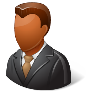 “ Se você economiza água, papel, ou seja lá o que for, bom pro seu bolso, claro. Dependendo de quanto você economiza até vale a pena colocar um painel solar”
78
Sustentabilidade x Lucro
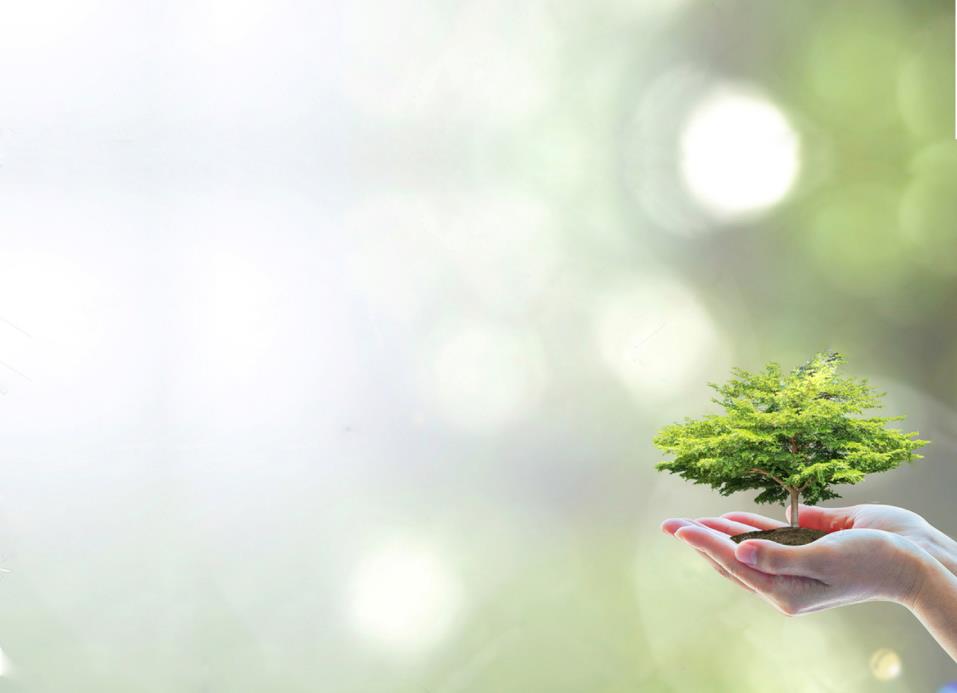 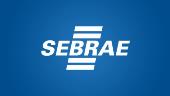 Sustentabilidade
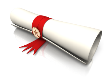 Nível Médio
Entretanto, em relação aos participantes com nível médio percebeu-se outro padrão de resposta.
A maioria destes participantes ainda mantém o antigo paradigma de que é caro ser sustentável.
Como principais justificativas, foram citados fatores como:
Custo mais elevado de materiais ecologicamente corretos.
Elevado custo de ser socialmente correto com os funcionários.
    (principalmente relacionado aos encargos, benefícios e rescisões trabalhistas)
“Não! É mais caro. Papel reciclado é mais caro, por exemplo. Lâmpada de Led é uma fortuna”
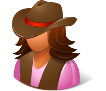 “ Agente não pode fazer tudo que quer. Claro que eu queria ter só funcionário registrado. Mas é caro! Não dá pra pensar em Sustentabilidade Social pensando no bem do seu colaborador. Tu paga o dobro. Seja em alimentação, cadeiras. É a realidade. Não adianta mentir”.
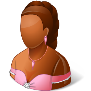 79
Sustentabilidade x Lucro
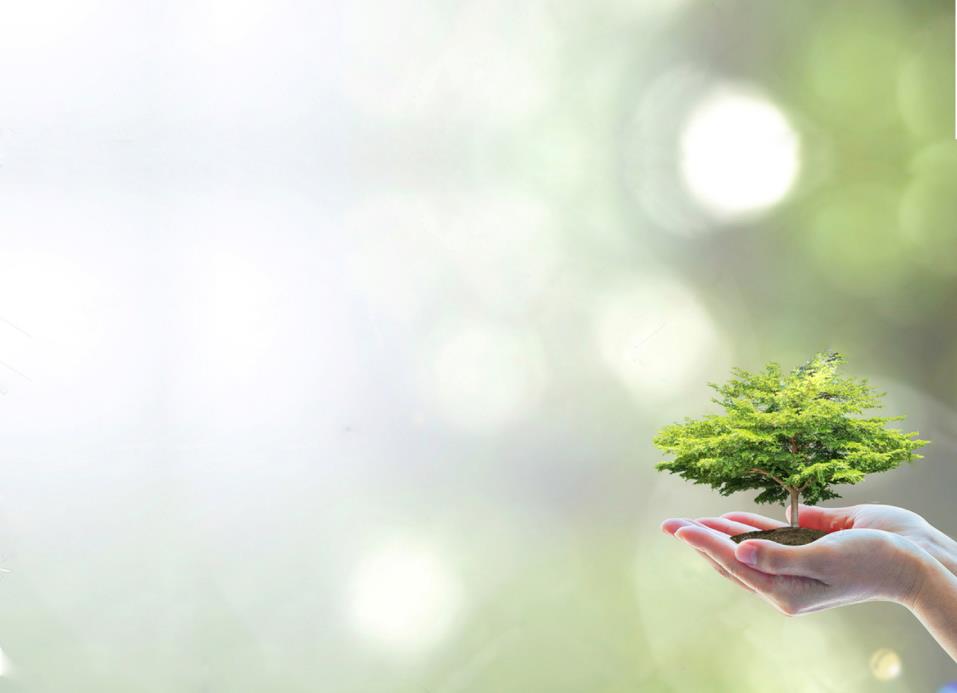 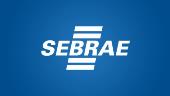 Sustentabilidade
Quais os benefícios de uma empresa Sustentável? 
Que tipo de vantagens uma empresa Sustentável tem sobre uma não Sustentável?
Estas perguntas visam avaliar se os participantes associam a adoção de práticas sustentáveis a benefícios ou vantagens para a empresa.
A percepção de benefícios entre os participantes não é cristalizada. Os convidados 
concordavam com os benefícios somente após as primeiras afirmativas ou após a
estimulação do moderador.
80
Sustentabilidade x Benefícios
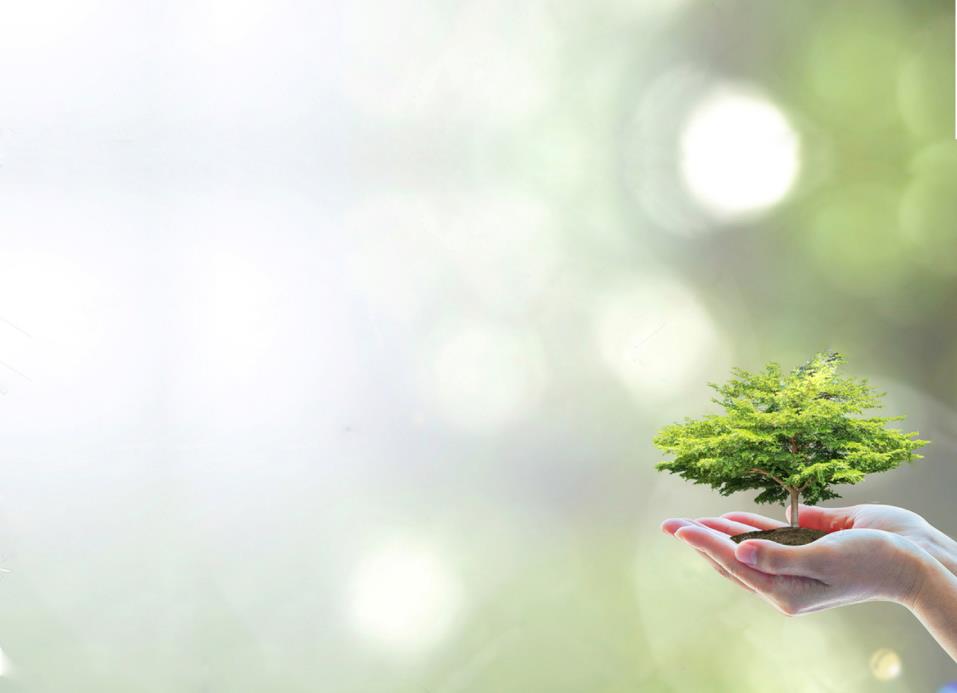 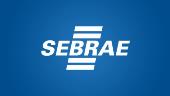 Sustentabilidade
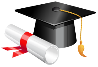 Nível Superior
Os participantes de nível superior entendem que ações sustentáveis podem trazer vantagens competitivas para as empresas.
As vantagem foram explicitadas nas três esferas da sustentabilidade. Porém, os benefícios a curto e médio prazo foram os mais citados.
Construção de marca ou Posicionamento da empresa pouco foram citados.
81
Sustentabilidade x Benefícios
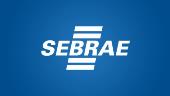 Sustentabilidade
Benefícios por ser sustentável (principais citações):
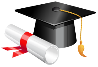 Nível Superior
Social
Econômico
Ambiental
Certificações imprescindíveis
Maior controle sobre os impactos ambientais
Melhores condições de trabalho para os funcionários
Benefícios Fiscais
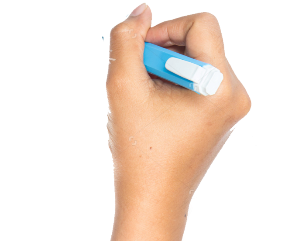 Boa imagem ante a sociedade
Comercialização dos créditos de carbono
Legado para as futuras gerações
Possibilidade de contratos e licitações com empresas mais exigentes
82
Sustentabilidade x Benefícios
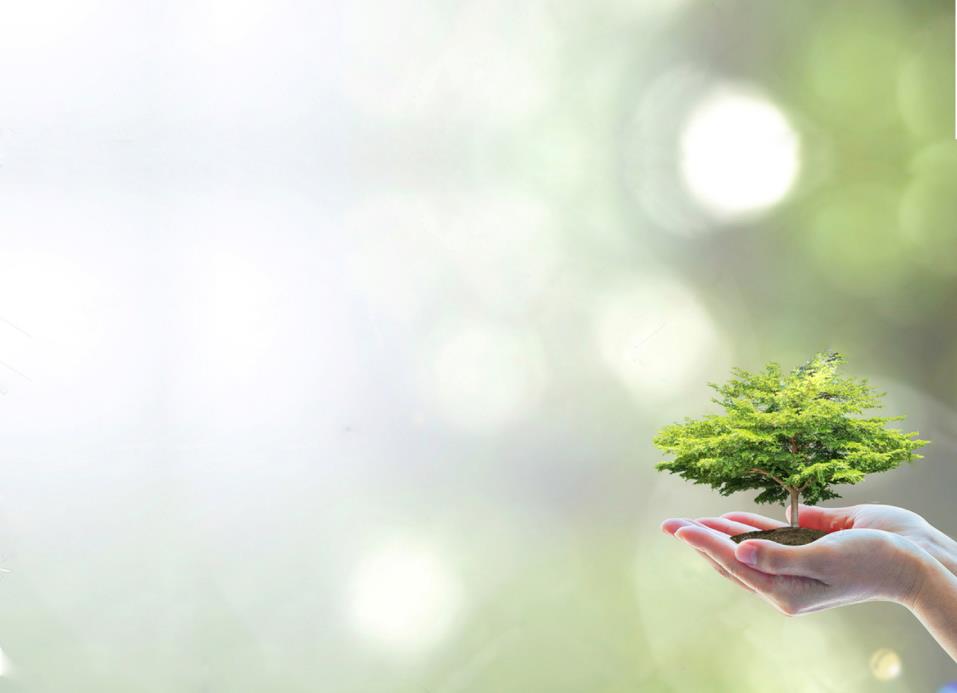 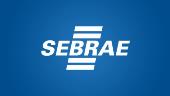 Sustentabilidade
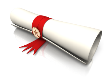 Nível Médio
Os participantes com nível médio possuem uma percepção bem limitadas das vantagens em ser Sustentável.
De forma geral, entendem os benefícios como juízo de valor. As práticas sustentáveis são análogas ao caráter e consciência do  empresário, e não são consideradas comoações ou táticas mercadológicas.
Quando incentivados a debater sobre a melhoria da imagem da empresa em virtude da adoção de práticas sustentáveis, relacionavam com aspectos aspiracionais, algo que gostariam de fazer.
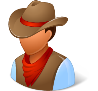 “Quem não quer ter uma empresa sustentável?
“Saber que você faz a sua parte, é muito bom”
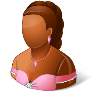 83
Sustentabilidade x Benefícios
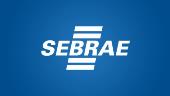 Sustentabilidade
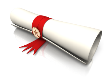 Benefícios por ser sustentável (principais citações):
Nível Médio
Econômico
Ambiental
Social
Melhorar  a imagem da empresa
Economizar água
Ajudar a sociedade
Manter a cidade Limpa
Funcionários mais satisfeitos
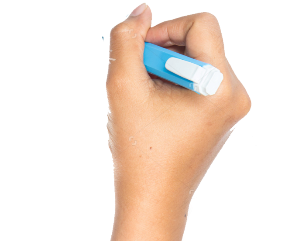 Preservar o meio ambiente
Legado para as futuras gerações
Reduzir o consumo de energia
Evitar desperdícios
84
Sustentabilidade x Benefícios
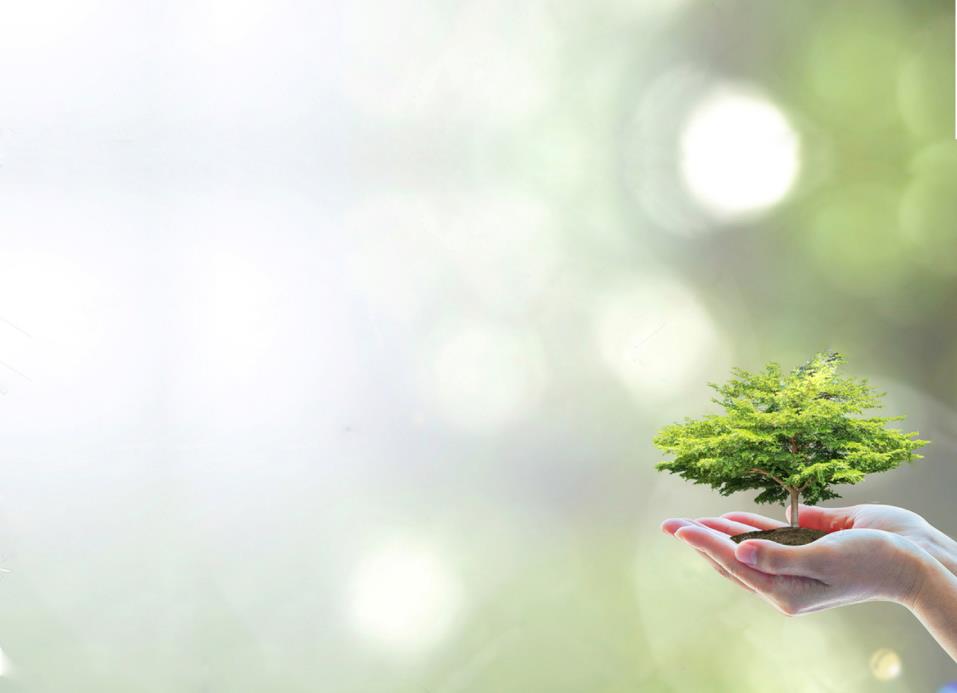 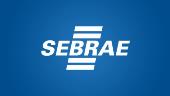 Sustentabilidade
Análise Conclusiva
O entendimento dos grupos sobre o conceito de Sustentabilidade  Empresarial não é claro.
Embora alguns entrevistados entendam razoavelmente o conceito,
o tripé da sustentabilidade ainda é desconhecido por outros.
Sustentabilidade está fortemente associada à impactos ambientais.
Ainda é entendida como ações que estão na “Moda”, 
distante da realidade empresarial.
85
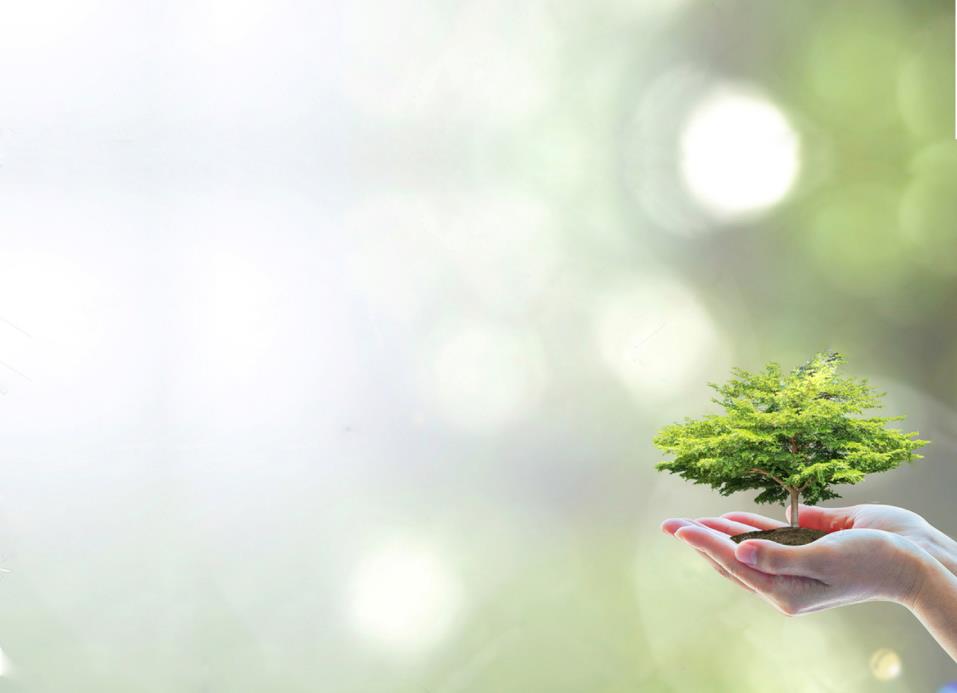 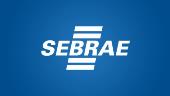 Sustentabilidade
Análise Conclusiva
O conteúdo das 3 esferas da sustentabilidade, de acordo com a percepção geral é:
De forma quase absoluta, desconhecem a sustentabilidade social como um
conjunto de ações que visa melhorar a qualidade de vida da população, 
equidade na distribuição de renda e de diminuição das diferenças sociais. 

Entendem que o público desta sustentabilidade é essencialmente interno, 
desconsiderando os atores locais ou stakeholders.
86
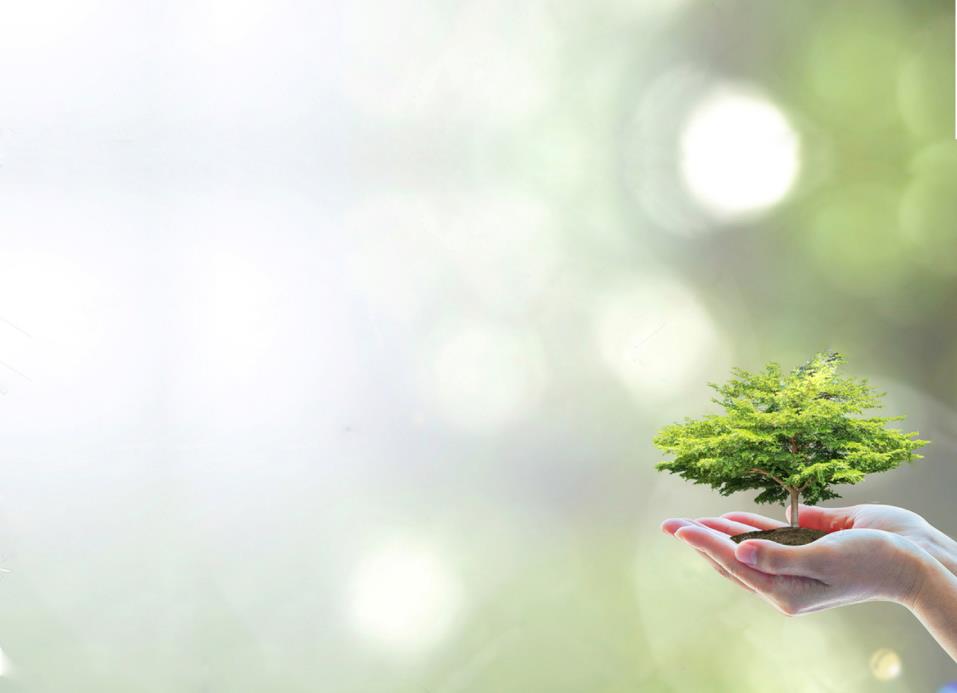 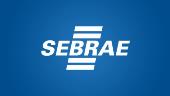 Sustentabilidade
Análise Conclusiva
Os empresários não adotam praticas sustentáveis em suas empresas. 
Acreditam que a realização de praticas sustentáveis são apropriadas somente para empresas de maior porte.

O excesso de atividades do dia a dia não permite a devida atenção ao tema devido 
à sua pequena importância se comparada às demais áreas, 
como finanças e vendas.
“Na correria do dia a dia você não consegue se desdobrar e ainda se
lembrar de Sustentabilidade. Tem tanta coisa que as vezes você esquece de almoçar... Vai falar de sustentabilidade?(risos)”
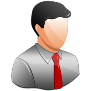 87
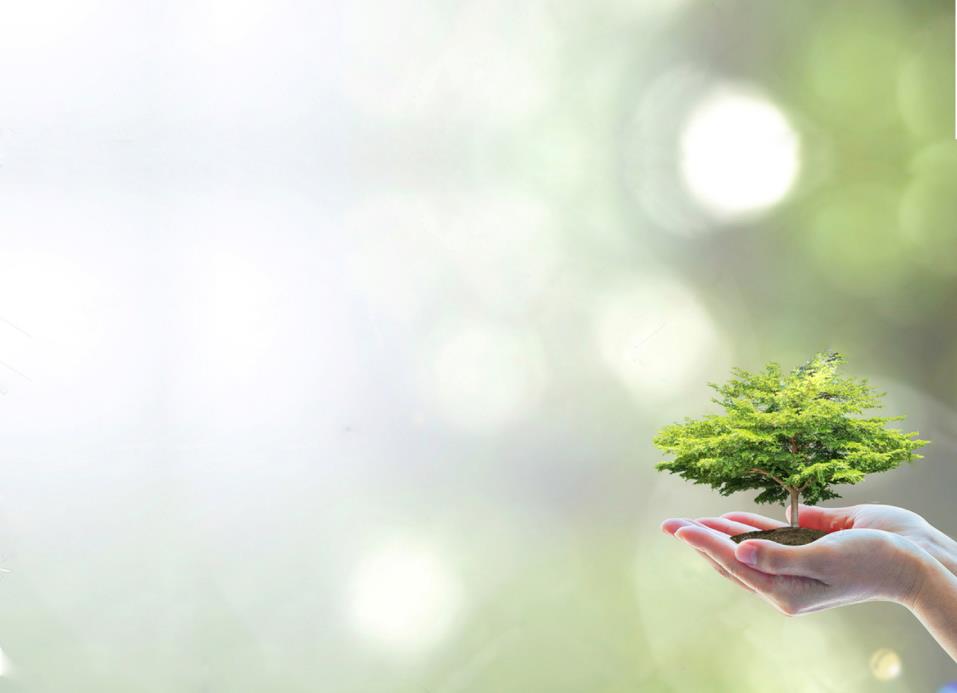 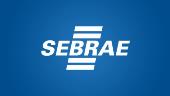 Sustentabilidade
Análise Conclusiva
Existem diferentes percepções quando relacionam praticas sustentáveis com lucratividade.
As ações sustentáveis não foram consideradas como investimentos para o negócio, 
e sim como ações altruístas.
Paralelamente, apenas parte dos participantes entende que a adoção de práticas sustentáveis traz vantagens competitivas ebenefícios institucionais.
Os benefícios entendidos são inerentes à economia de contas fixas, como luz e água.
88
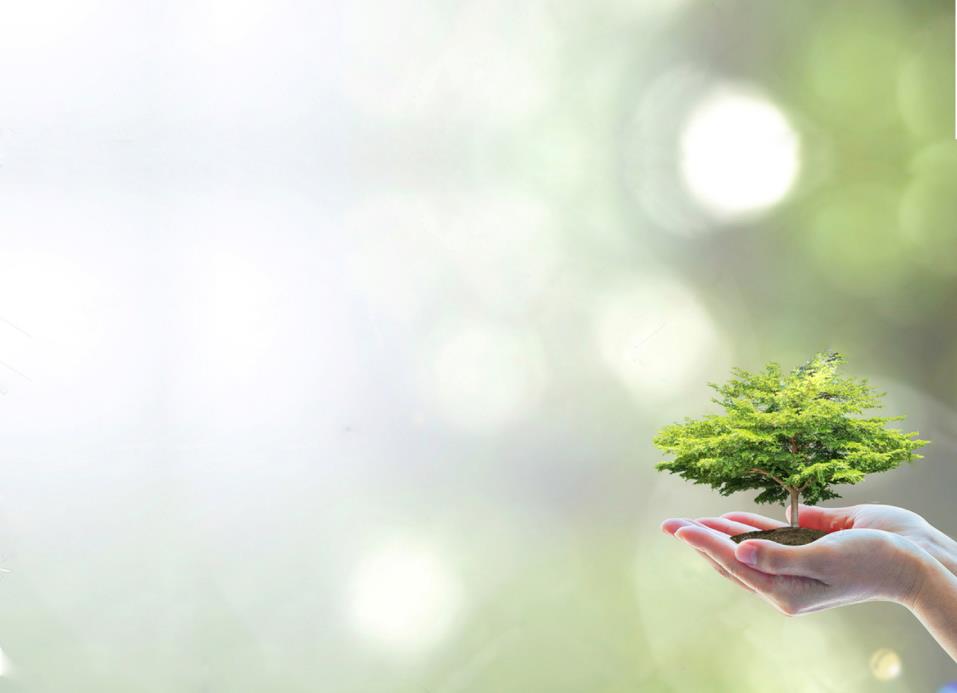 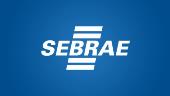 Sustentabilidade
Vantagens e Desvantagens
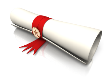 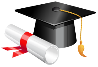 Nível Superior
Nível Médio
Vantagens
Desvantagens
Vantagens
Desvantagens
- Certificações
- Benefícios Fiscais
- Licitações 
- Contratos exigentes
- Ajudar a Sociedade
- Legado para as futuras gerações.
Médio custo
 Necessidade de investimentos.
- Alto custo
- Necessidade de investimentos
- Evitar desperdício
- Reduzir o consumo de energia
- Comercialização dos créditos de carbono
- Sem grandes retorno
- Diminuição da lucratividade
- Preservar o meio ambiente
- Manter a cidade Limpa
- Boa imagem ante a sociedade
- Agrega valor somente para grandes marcas ou empresas
- Melhorar  a imagem da empresa
- Funcionários mais satisfeitos
- Endomarketing
Controle sobre os impactos ambientais
Legado para as futuras gerações
89
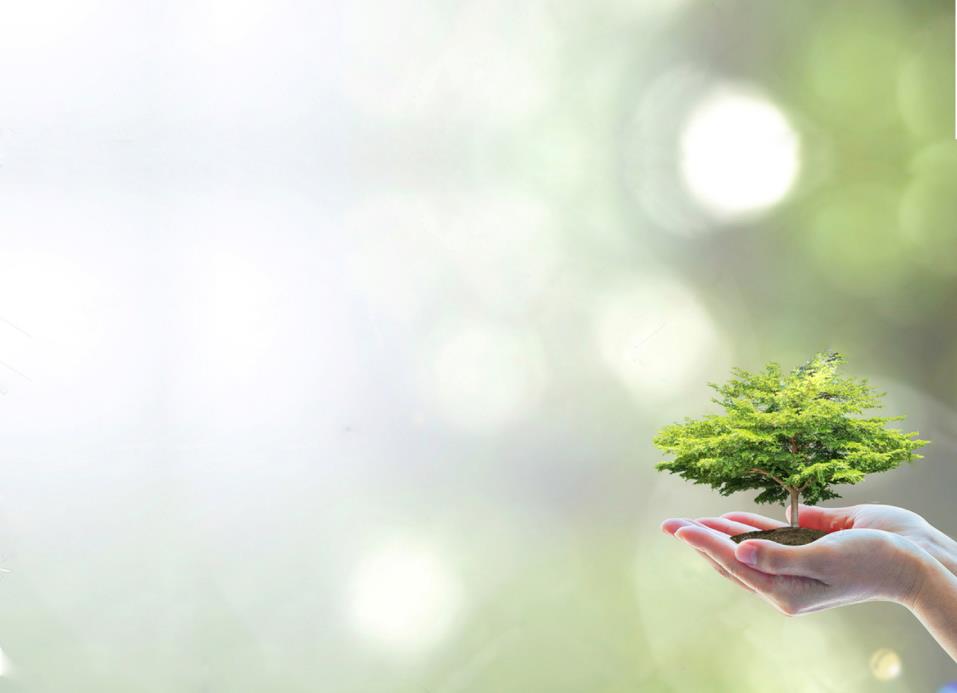 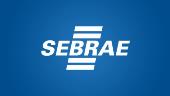 Sustentabilidade
Dúvidas
Os participantes apresentam muitas dúvidas sobre Sustentabilidade.
Dúvidas sobre a obtenção de crédito e financiamento;
Dúvidas sobre certificados;
Dúvidas  sobre incentivos fiscais.
90
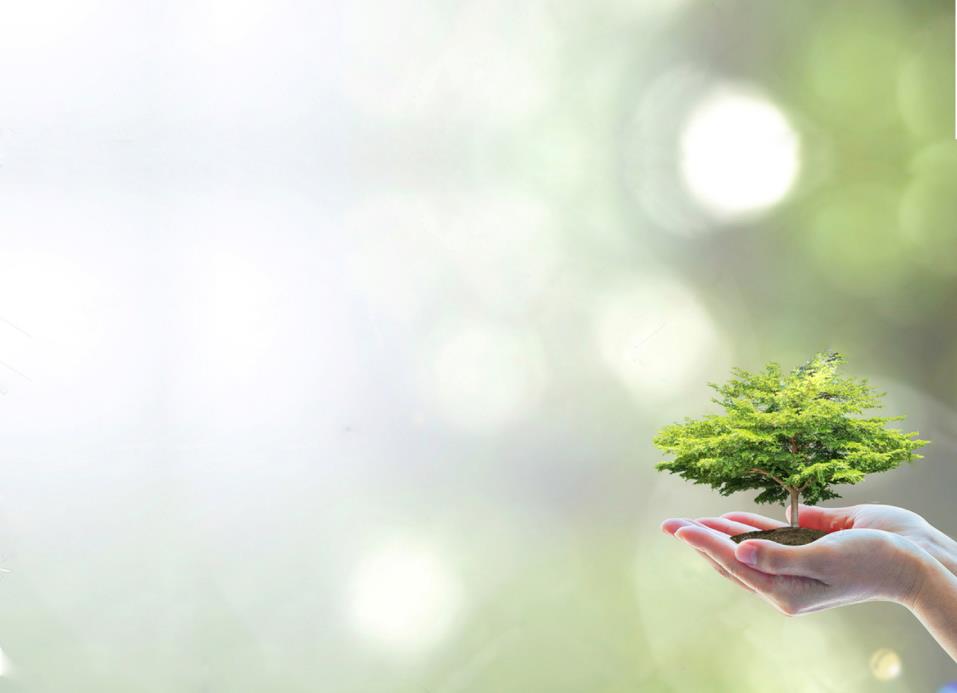 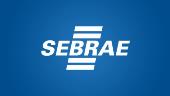 Sustentabilidade
Principais Diferenças
Potencial
Empresários
Nível Superior
Nível Médio
91
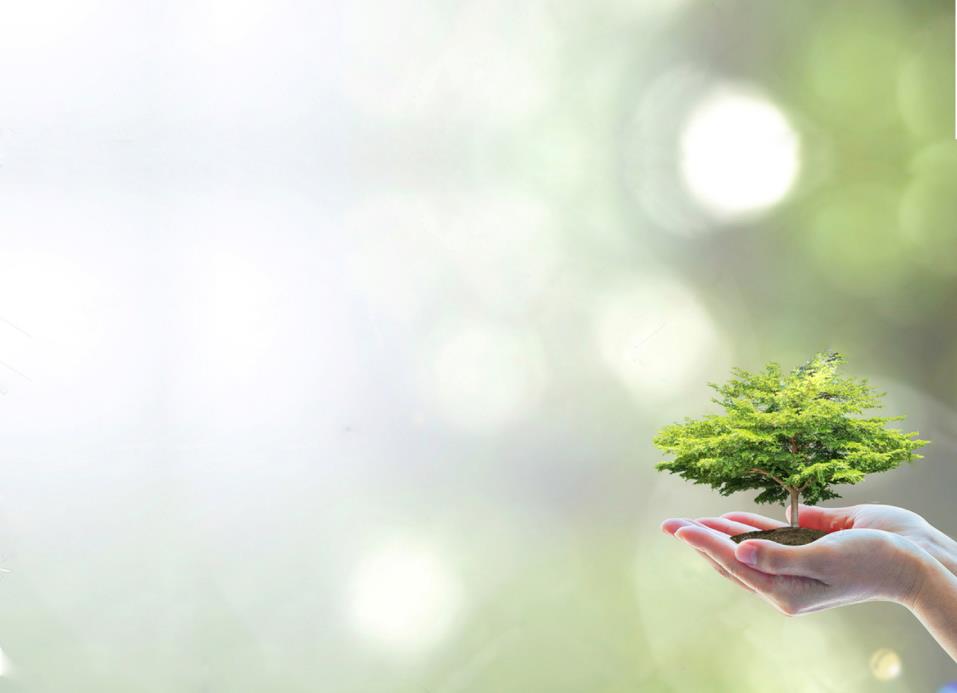 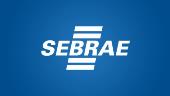 Sustentabilidade
Todo este conteúdo cabe em uma única gaveta ou seria necessário mais de uma gaveta para acomodá-lo?
“Caso caiba em uma gaveta, como se chamaria a gaveta onde estaria guardado este conteúdo?”
?
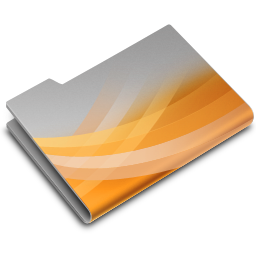 92
Objetivo do estudo
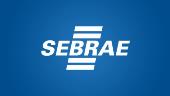 Sustentabilidade
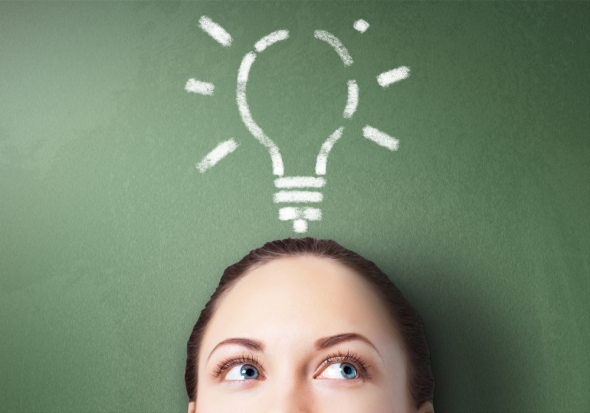 Análise Conclusiva
Com exceções, os participantes entendem que o tema SUSTENTABILIDADE não dever ser uma gaveta.
Dentre as justificativas mais citadas, o tema em questão está presente em diversas áreas da empresa.
É possível encontrar aspectos da sustentabilidade relacionados aos processos internos de uma empresa, ao seu arranjo físico, às suas finanças, ao seu planejamento estratégico, etc.
Portanto, SUSTENTABILIDADE não deveria ser uma gaveta, e sim uma pasta contida dentro de várias gavetas.
93
Objetivo do estudo
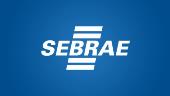 Sustentabilidade
Nomes Sugeridos
Nomes mais citados pelos participantes
AÇÕES VERDES
SUSTENTÁVEL
3R
PRÁTICAS SUSTENTÁVEIS
SUSTENTABILIDADE
MUNDO MELHOR
MEIO AMBIENTE
94
Objetivo do estudo
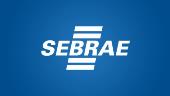 Sustentabilidade
Nome Vencedor
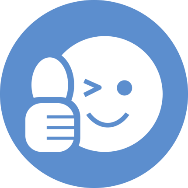 SUSTENTABILIDADE
Segundo os convidados, o nome é claro, 
sucinto e representa o tema em questão de maneira adequada.
95
Objetivo do estudo
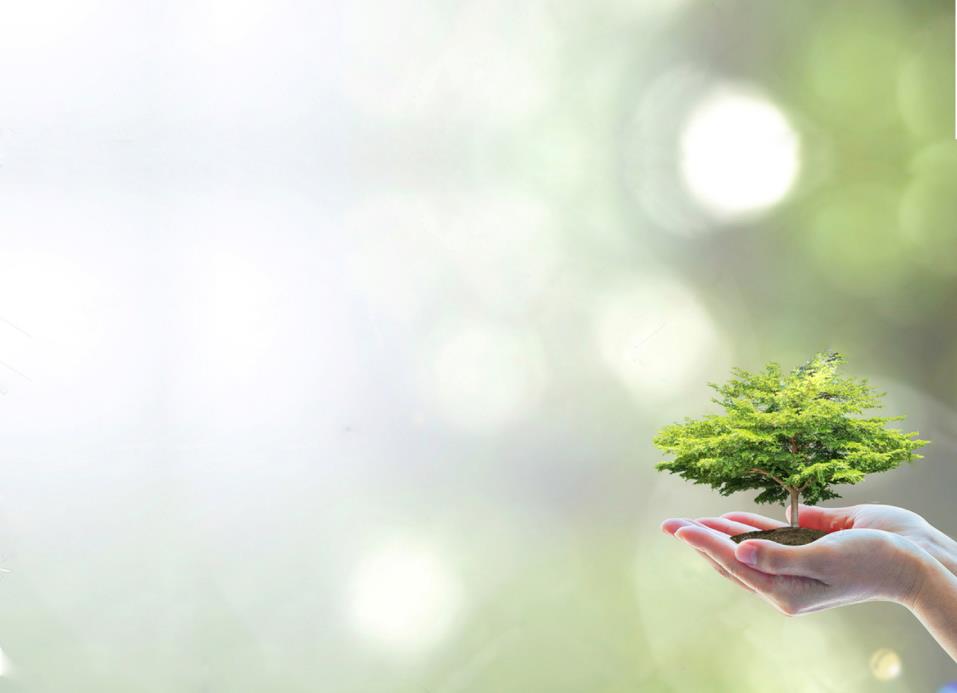 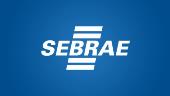 Sustentabilidade
Tabela Comparativa
96
Objetivo do estudo
Conclusões
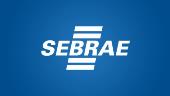 Conclusões
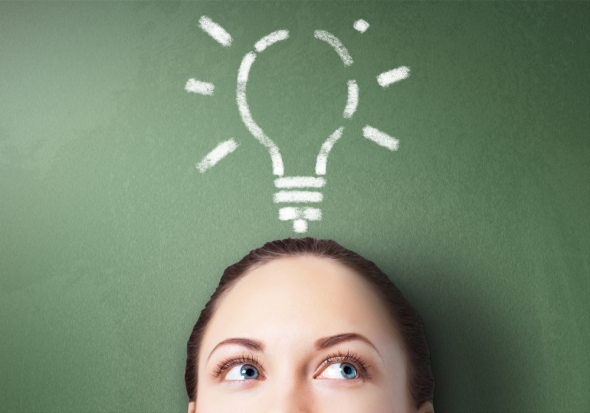 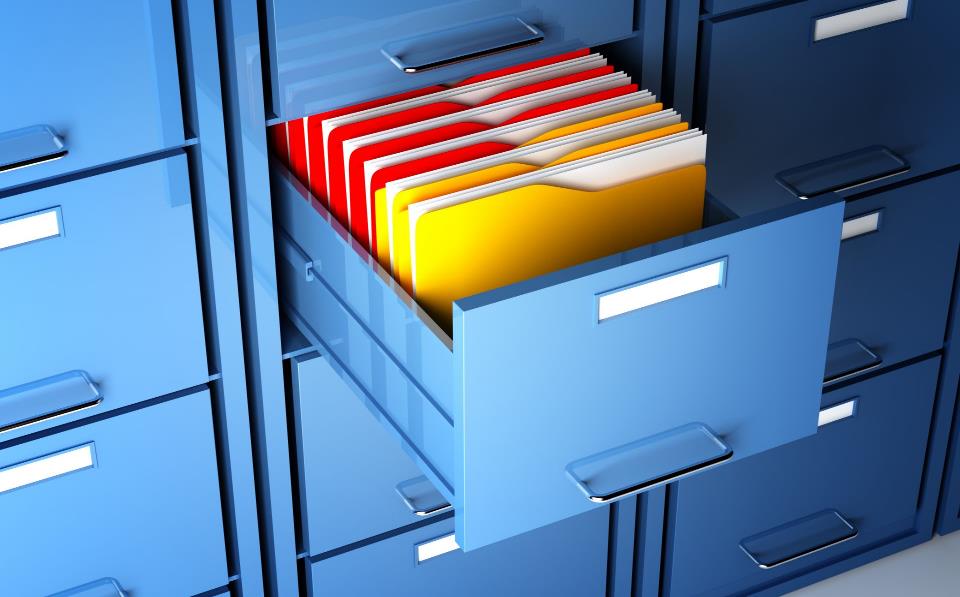 97
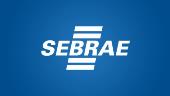 Organização
Sustentabilidade
Cooperação
Conclusões
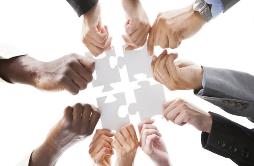 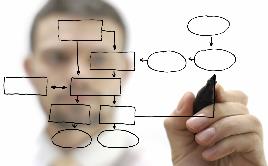 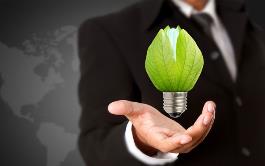 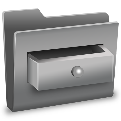 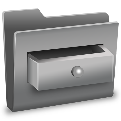 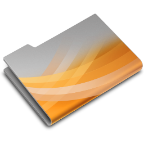 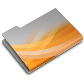 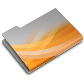 Gaveta
Gaveta
Pasta
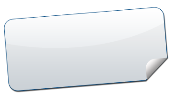 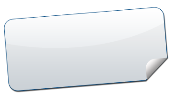 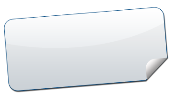 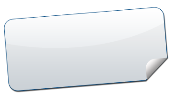 Gestão 
Empresarial
Parceria
Processos
Sustentabilidade
Diversas gavetas
98
Conclusão final
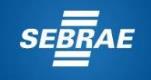 SEBRAE/NA
UNIDADE DE GESTÃO ESTRATÉGICA - UGE

Unidade de Gestão Estratégica - UGE
Kennyston Lago (coordenação)
Dênis Pedro Nunes
61-3348-7783

Unidade de Acesso à Inovação e Tecnologia– UAIT
Hulda Oliveira Giesbrecht 
Raquel Beatriz Almeida de Minas

Unidade de Atendimento Individual - UAI  
Francisco F. Canindé Filho
Adriana Freire de Oliveira Menegaz
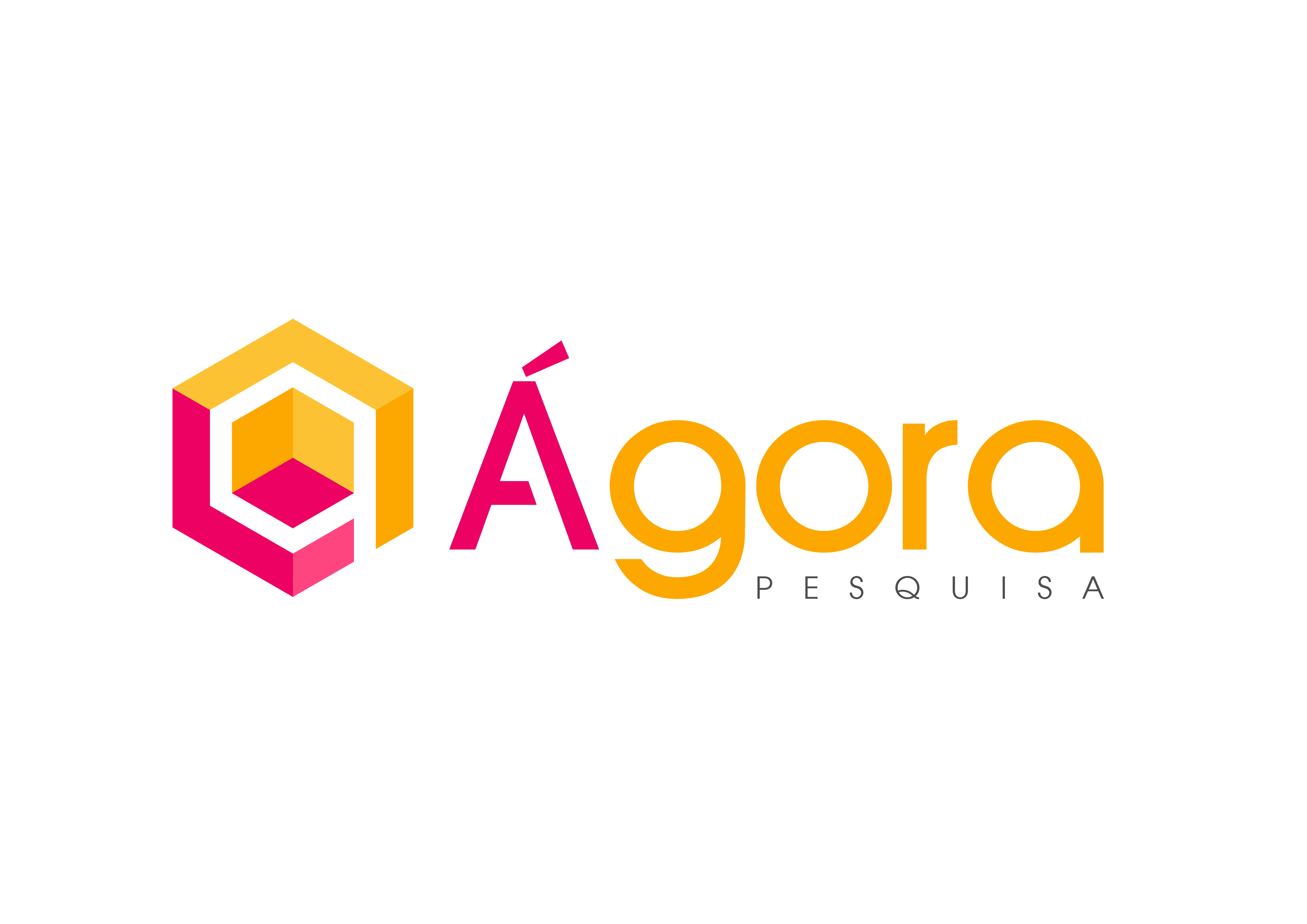